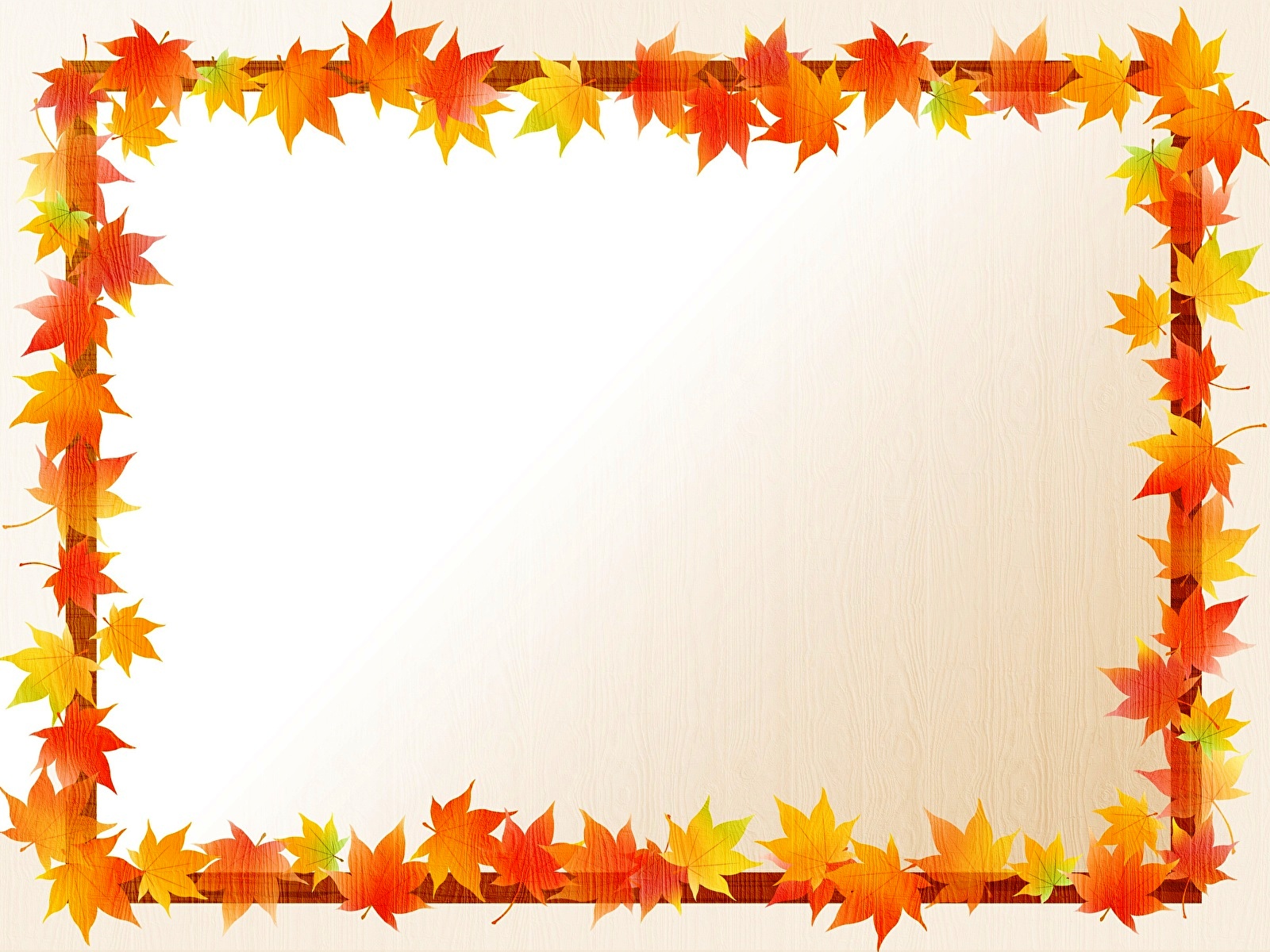 Муниципальное бюджетное дошкольное образовательное учреждение «Детский сад №231»
                                                                    МБДОУ «Детский сад №231»
Выставка поделок 
из природного материала
«ДАРЫ ОСЕНИ»
Выполнили воспитатели 12 группы:
Ксенченко О.С.
Пугачева Н.М.
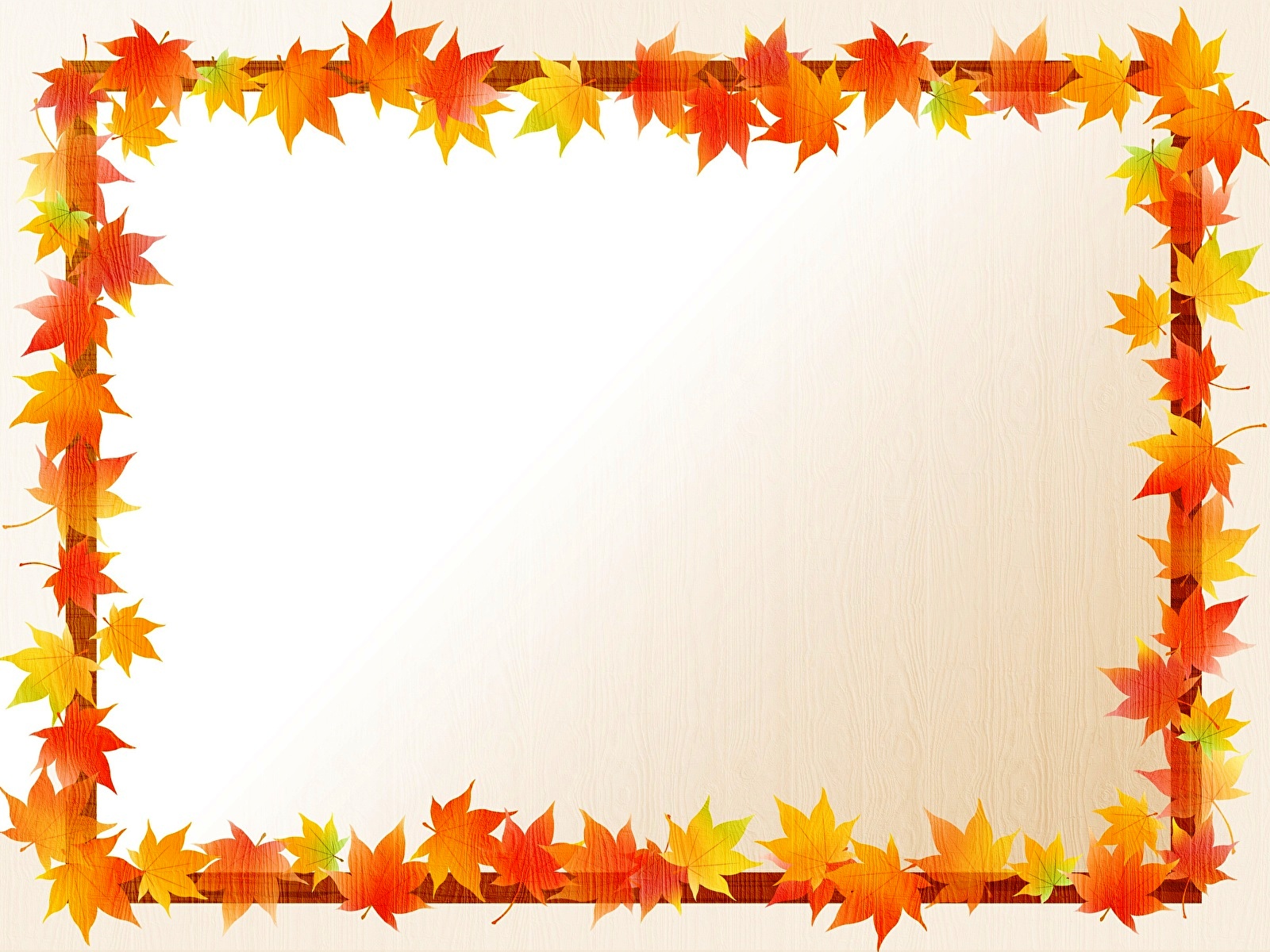 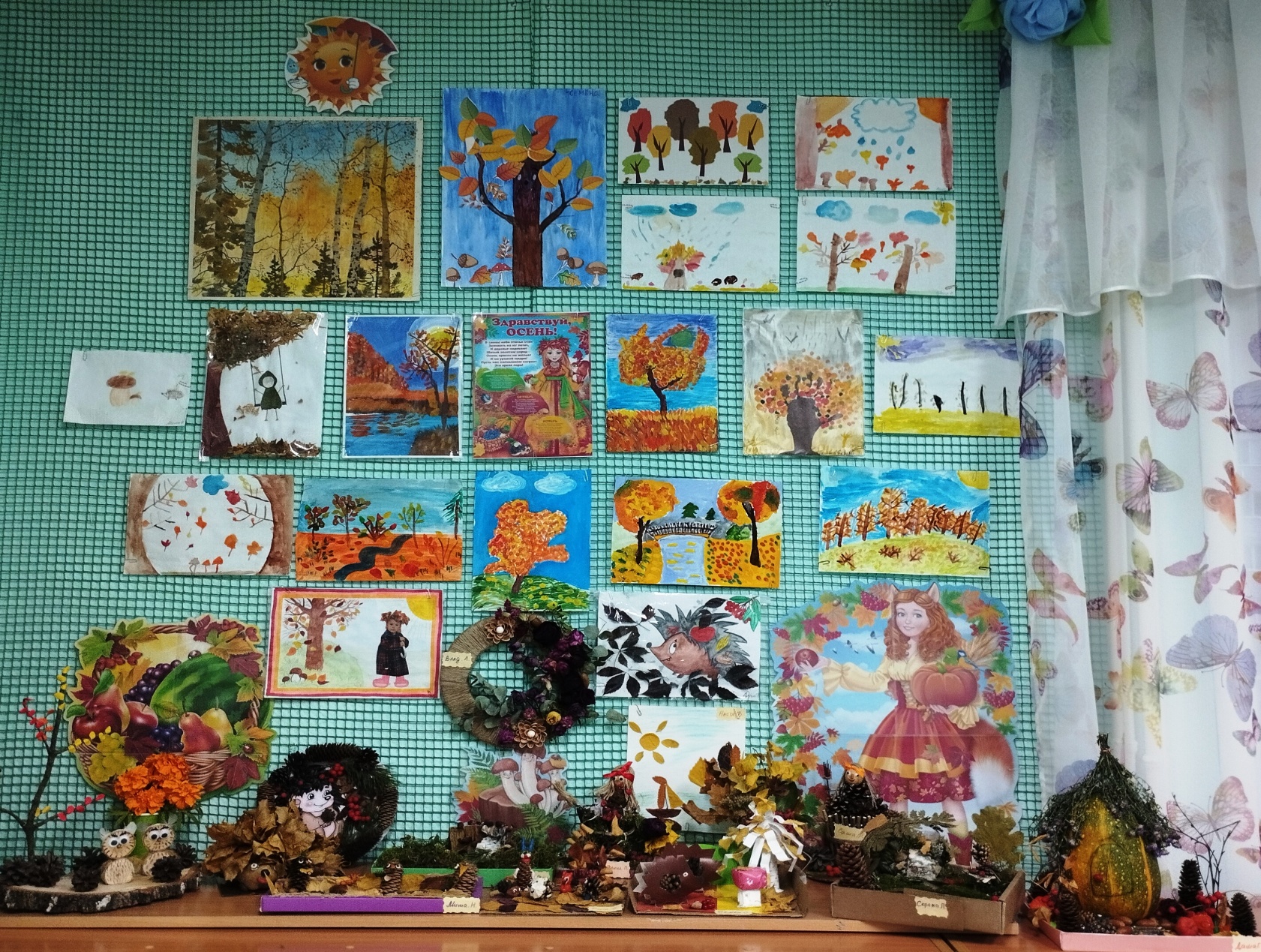 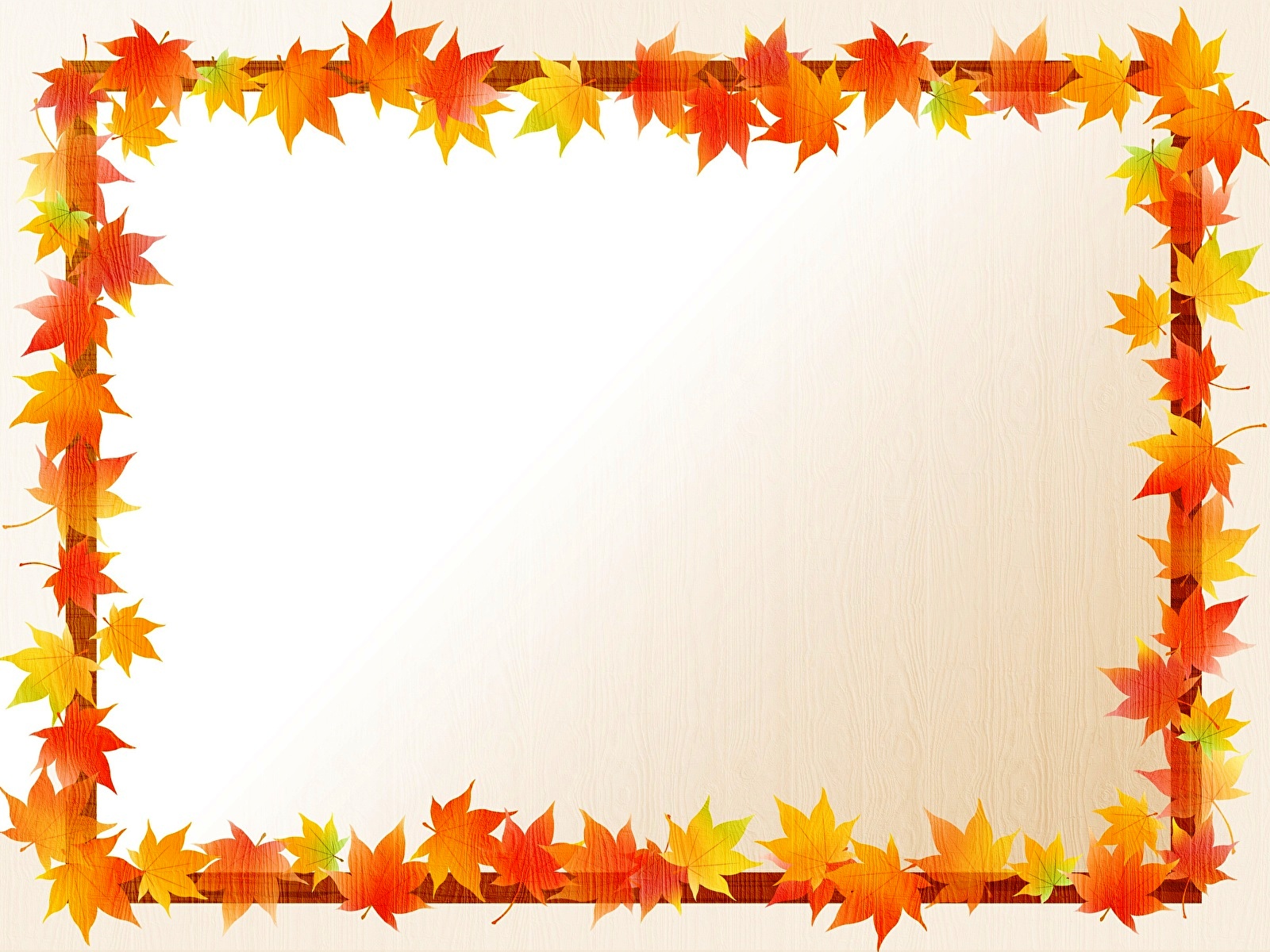 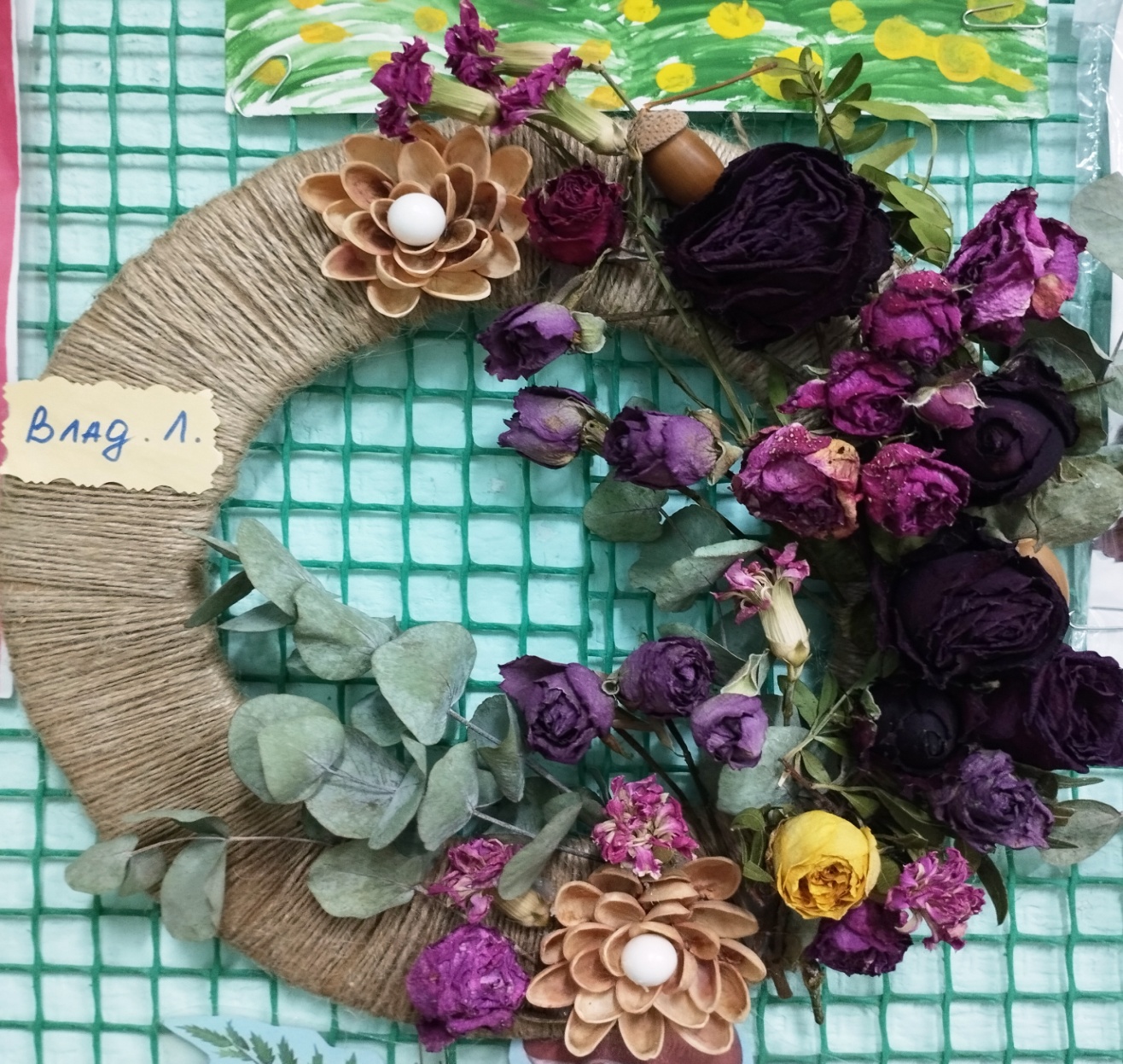 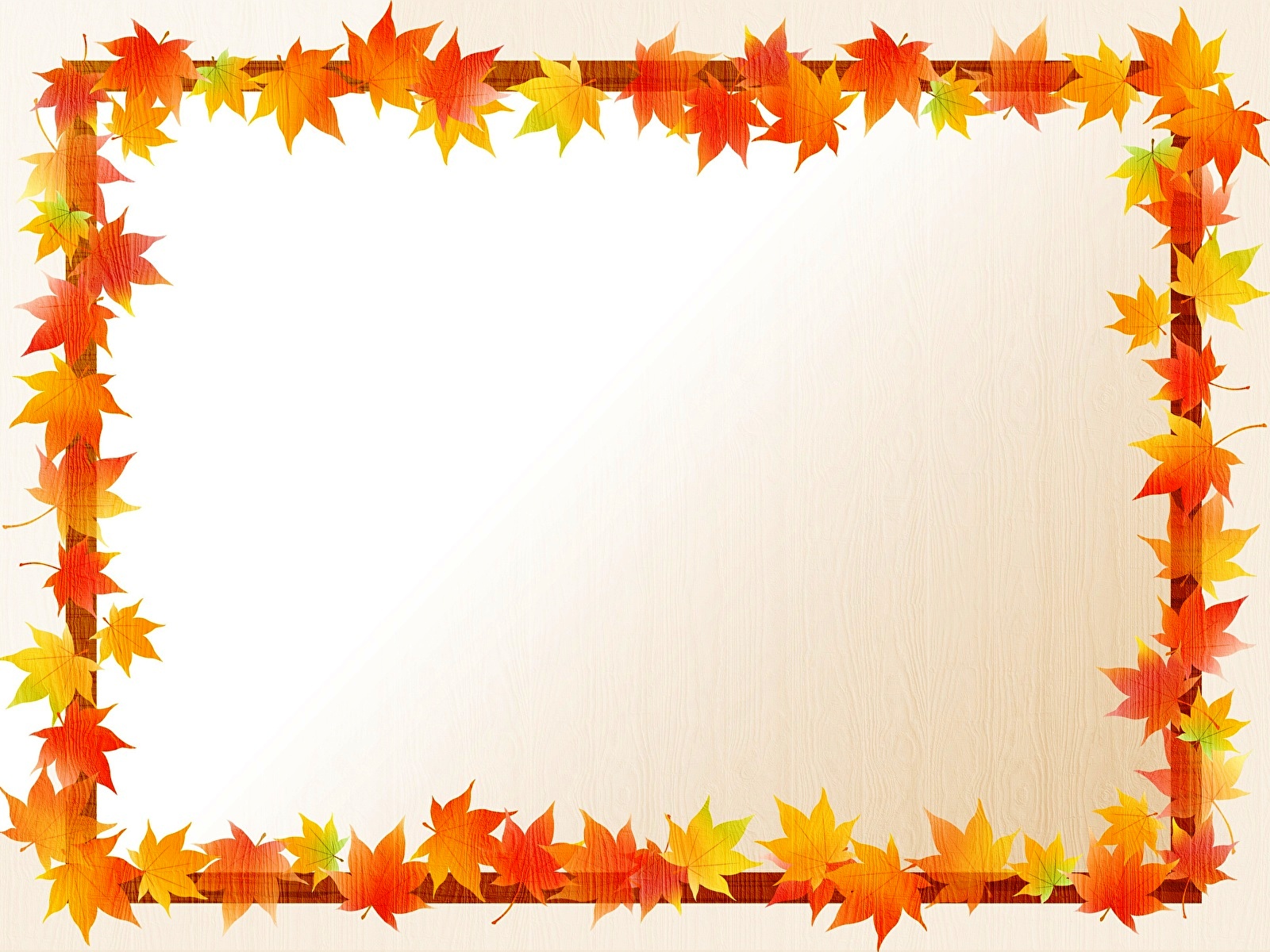 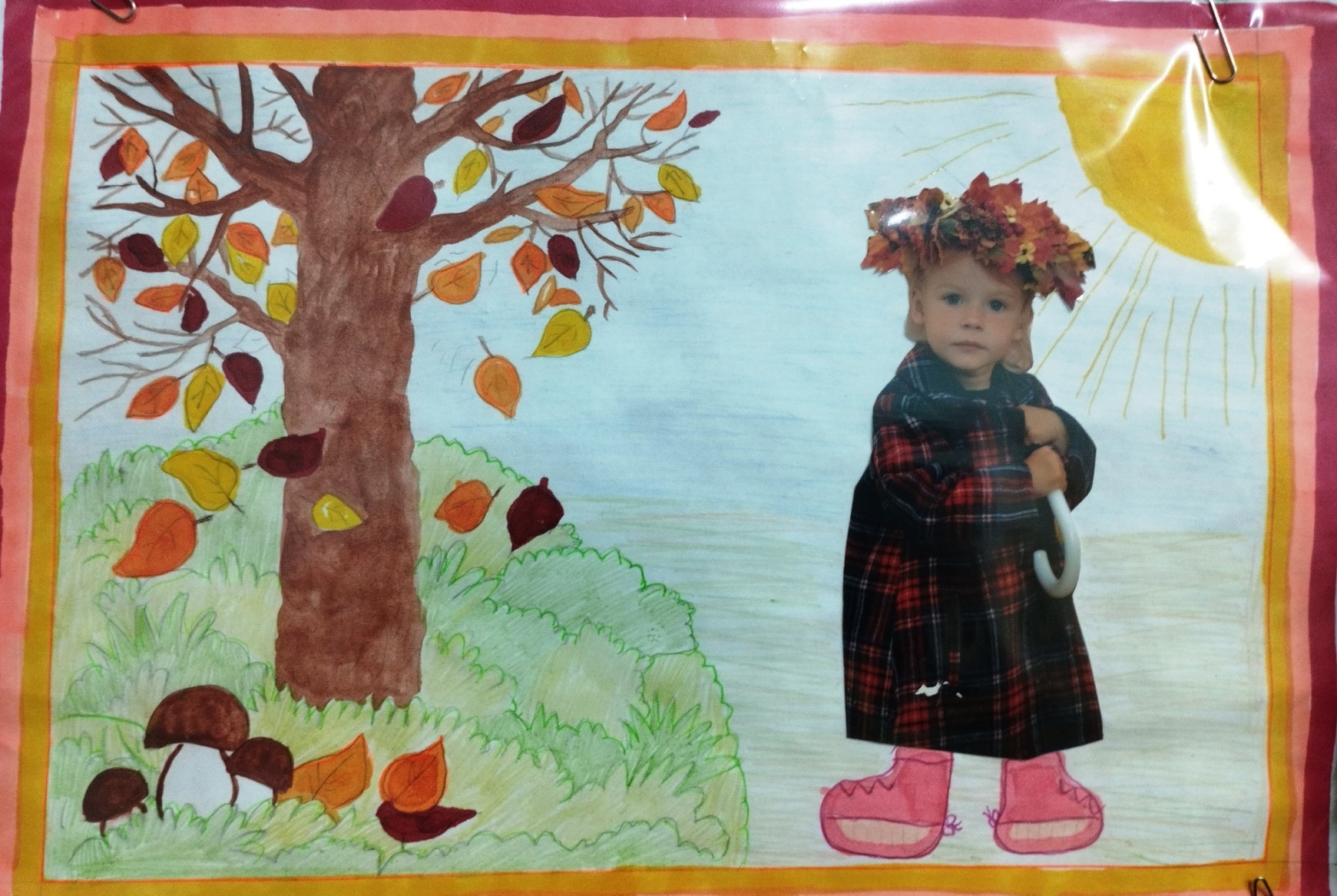 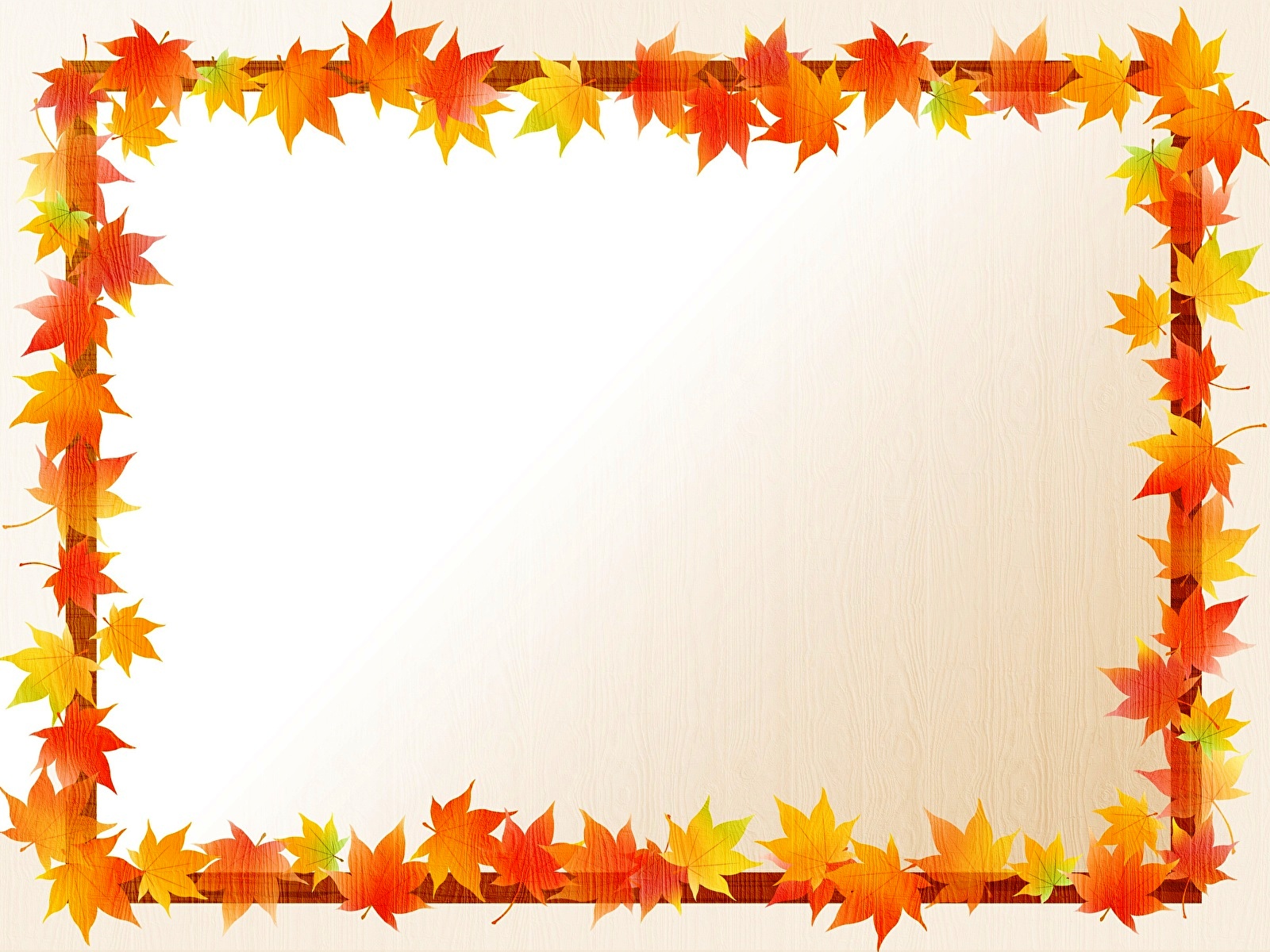 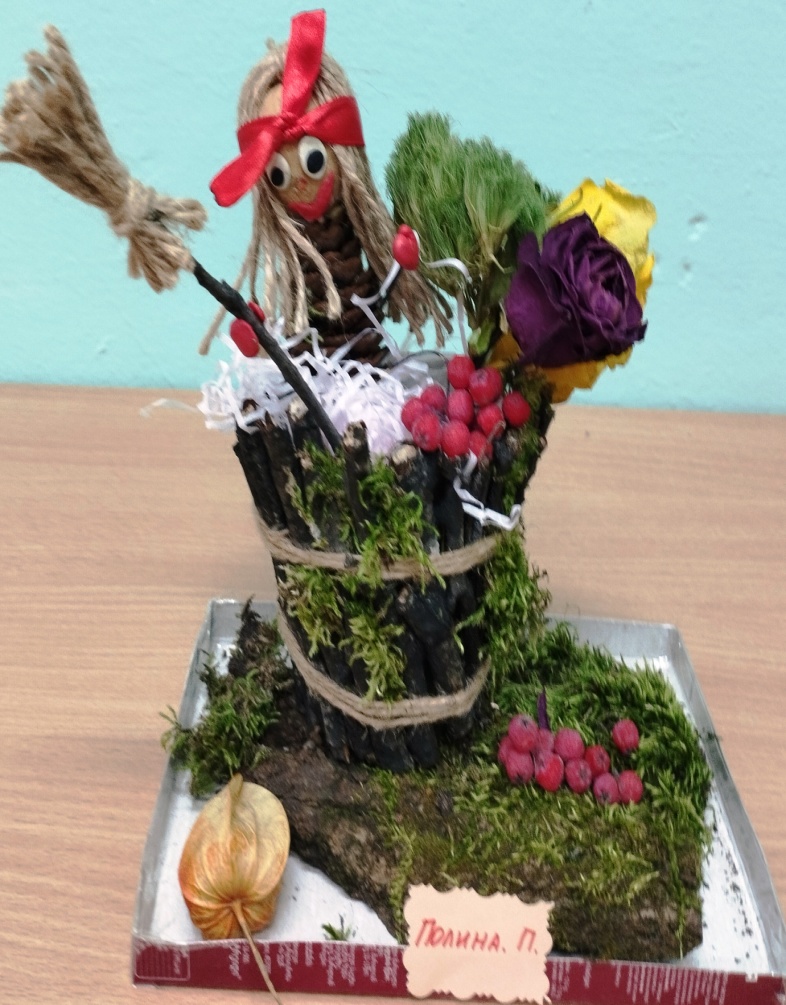 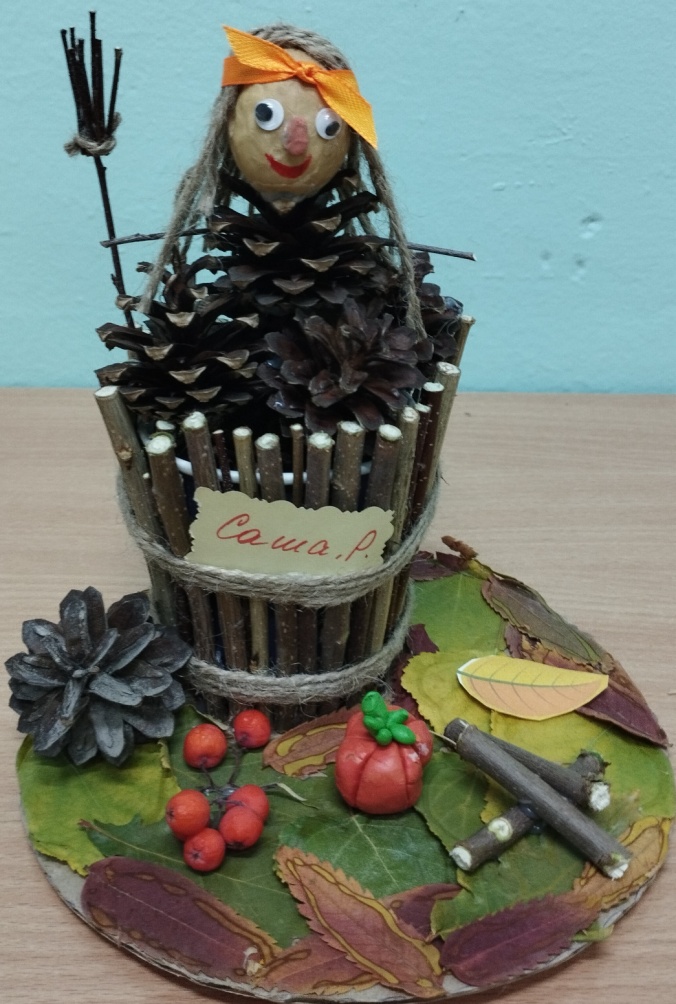 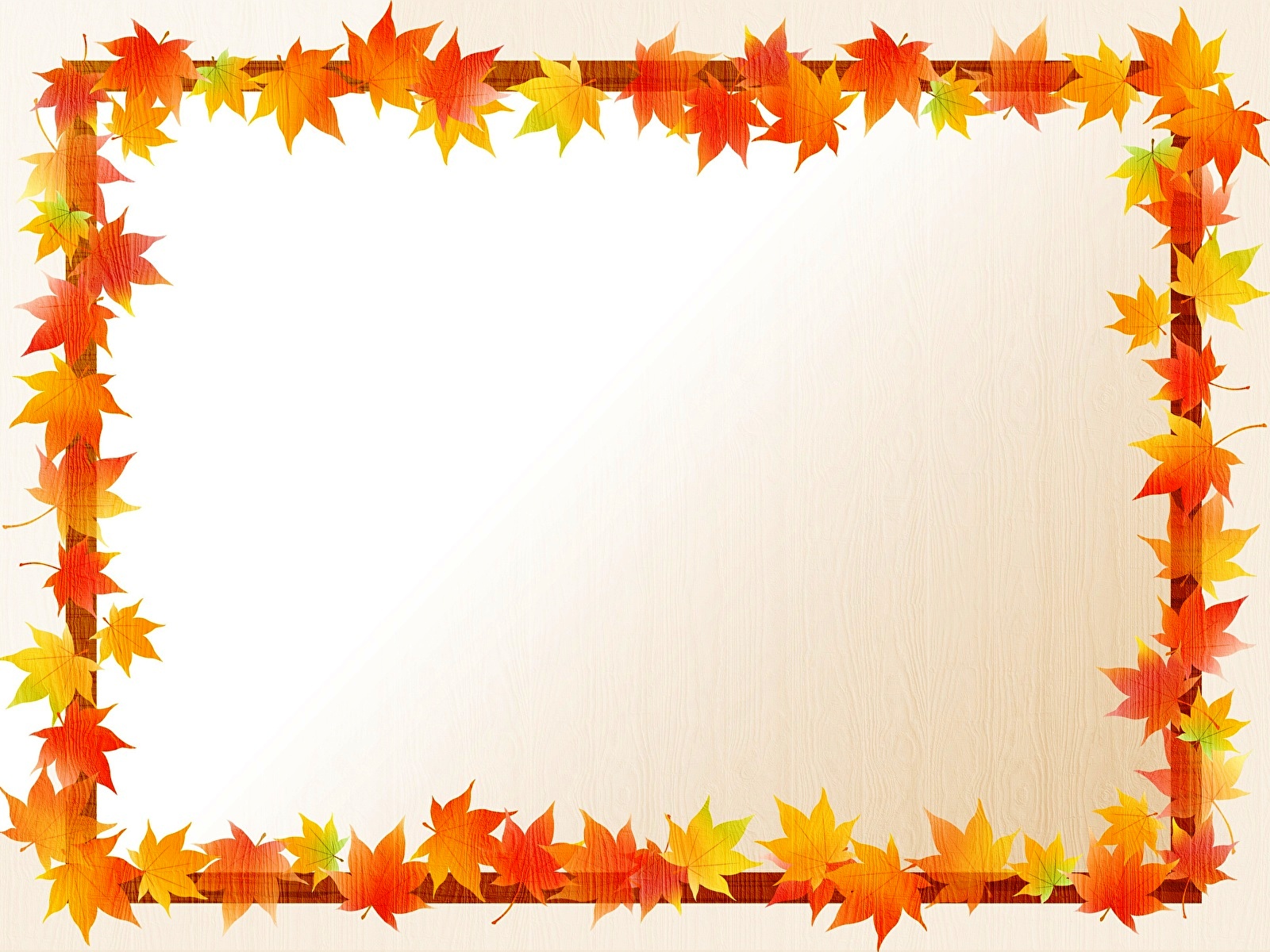 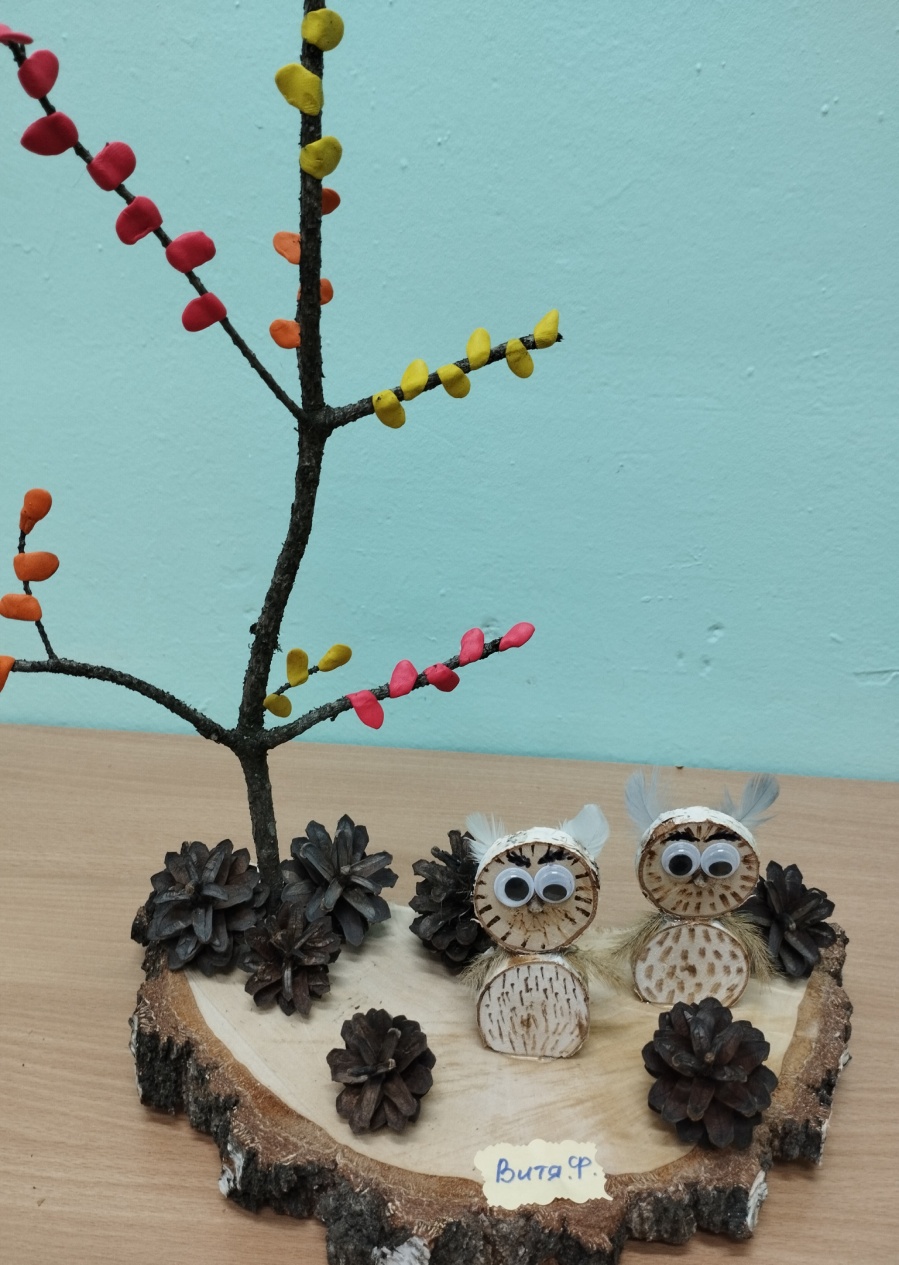 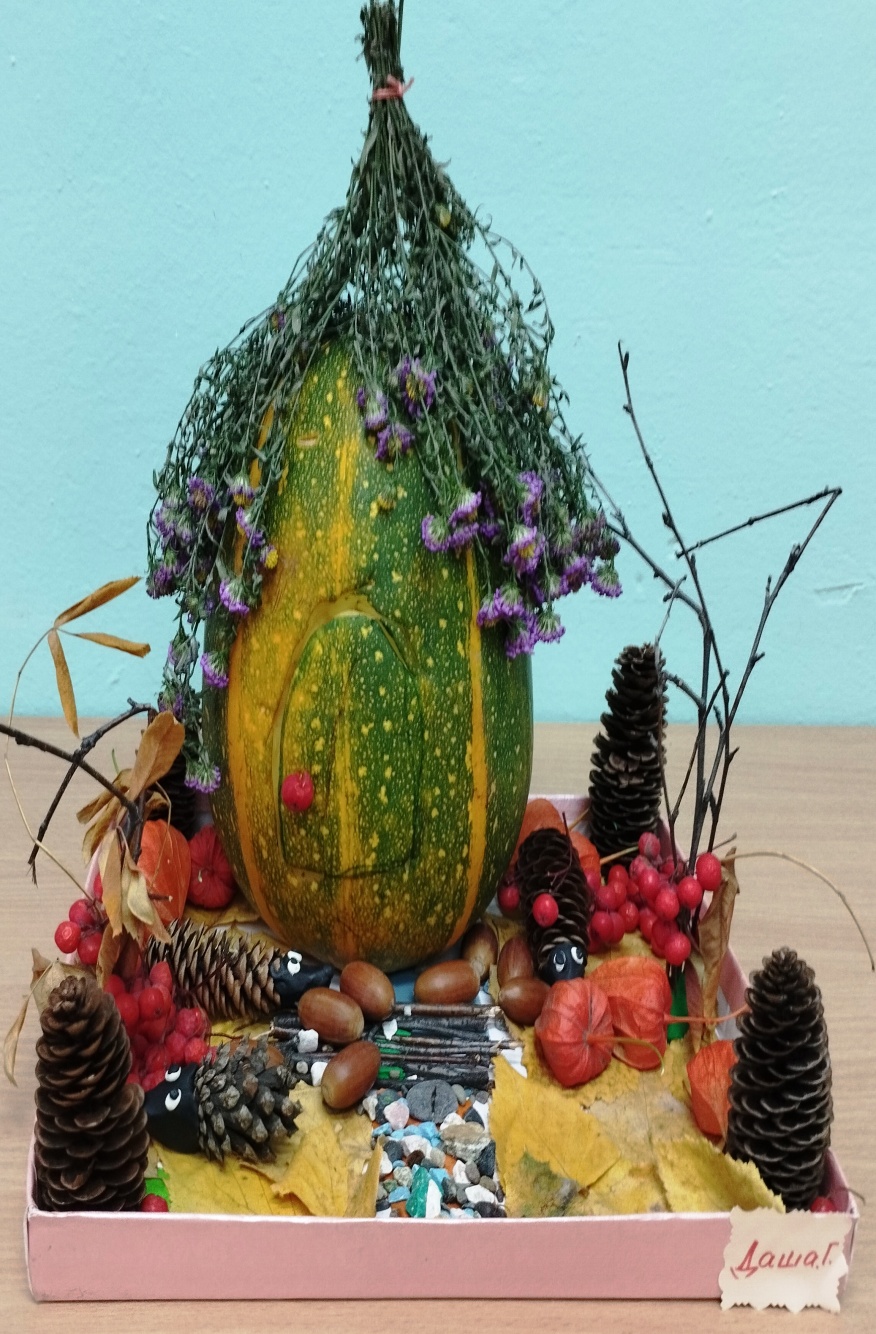 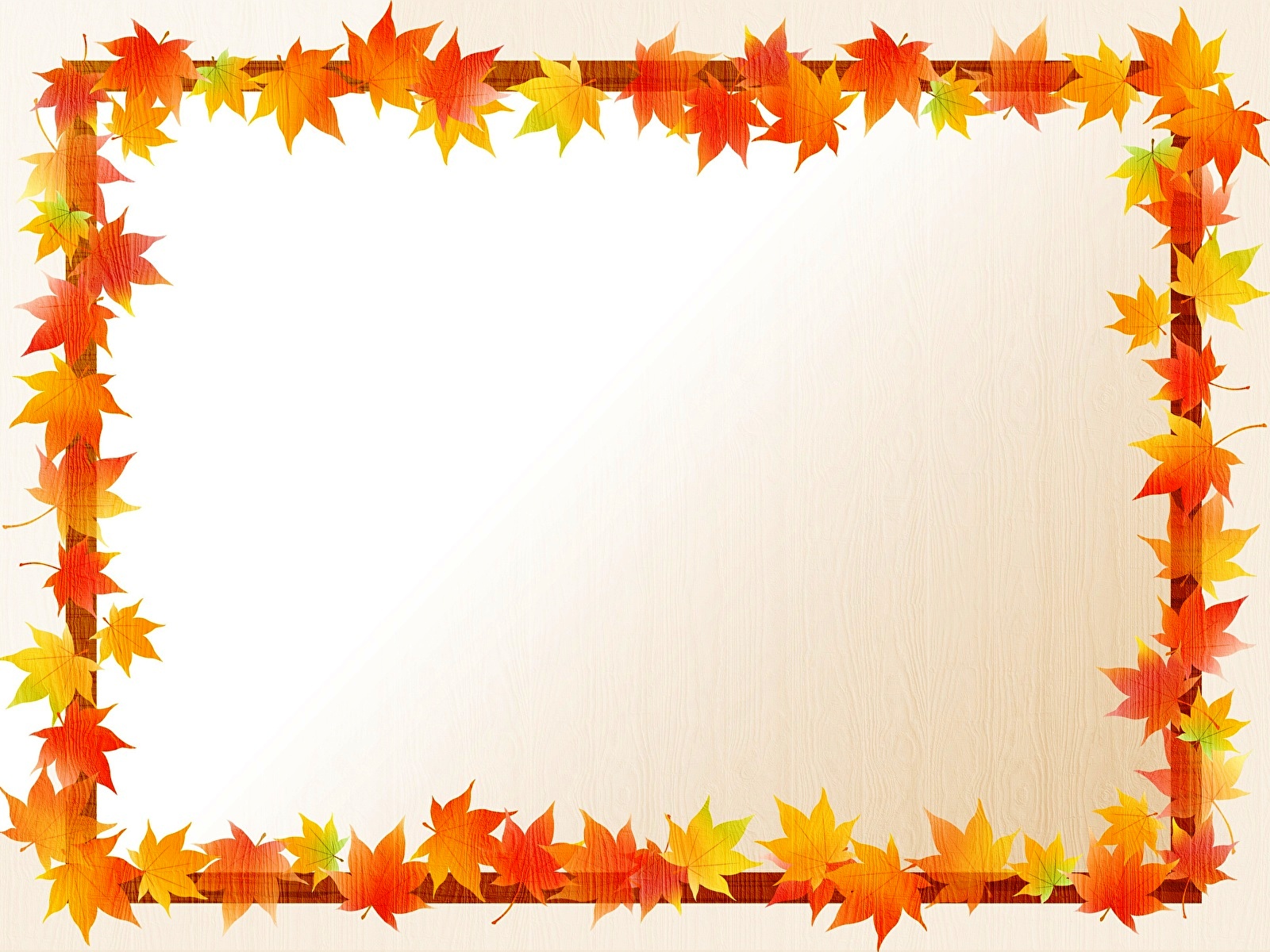 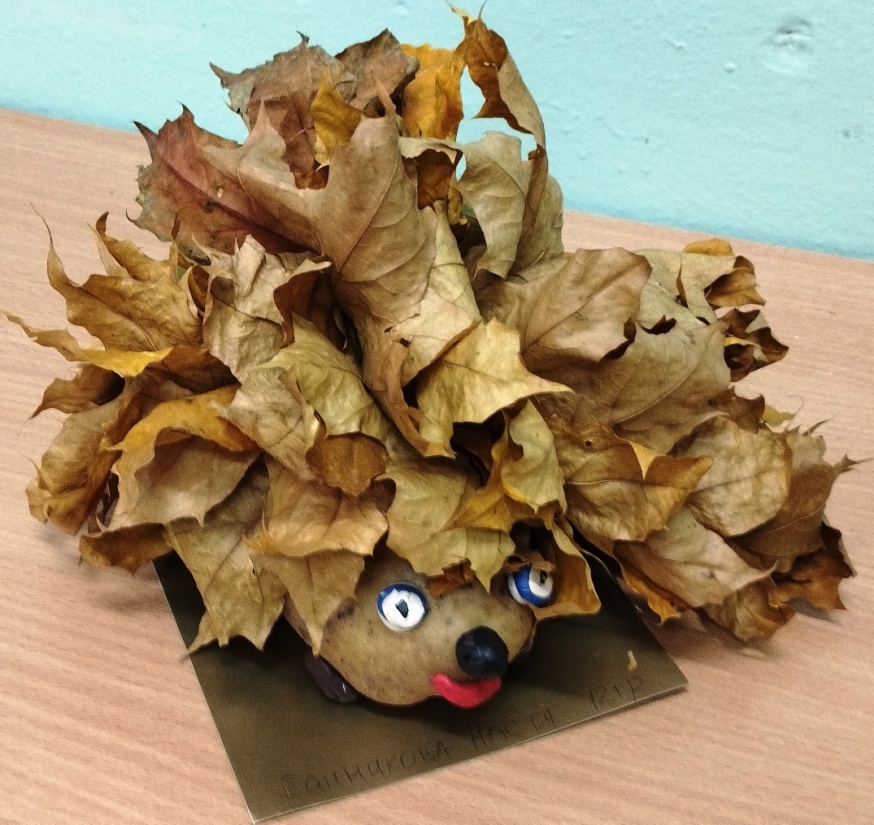 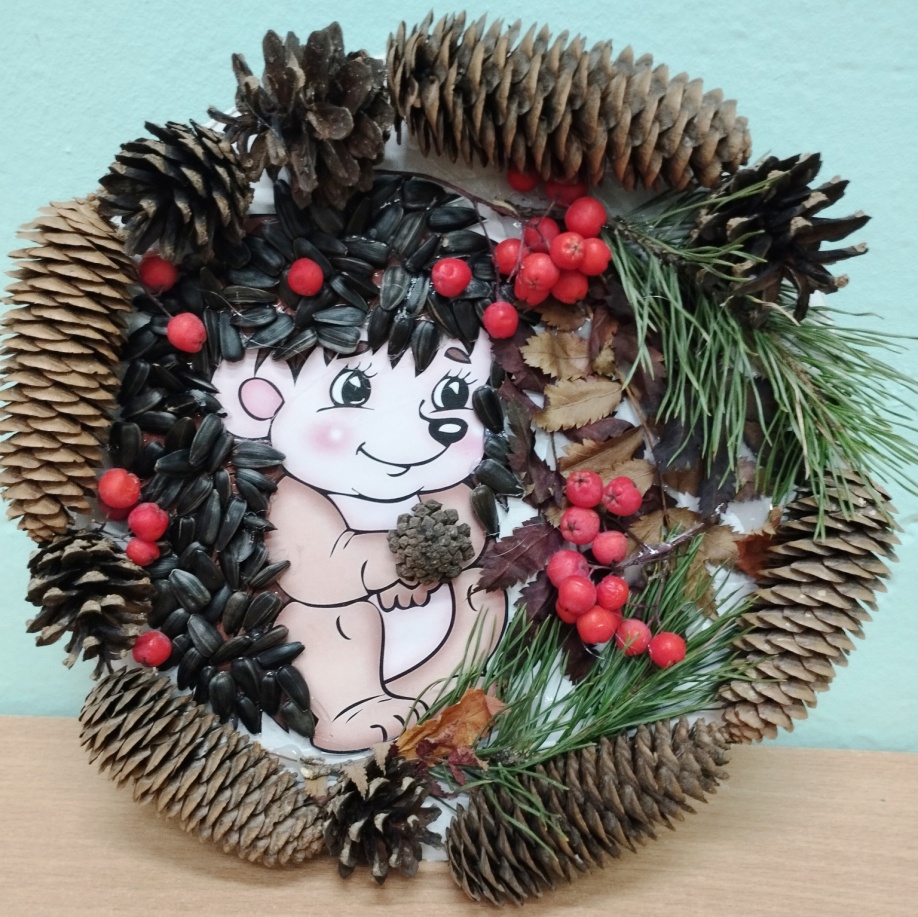 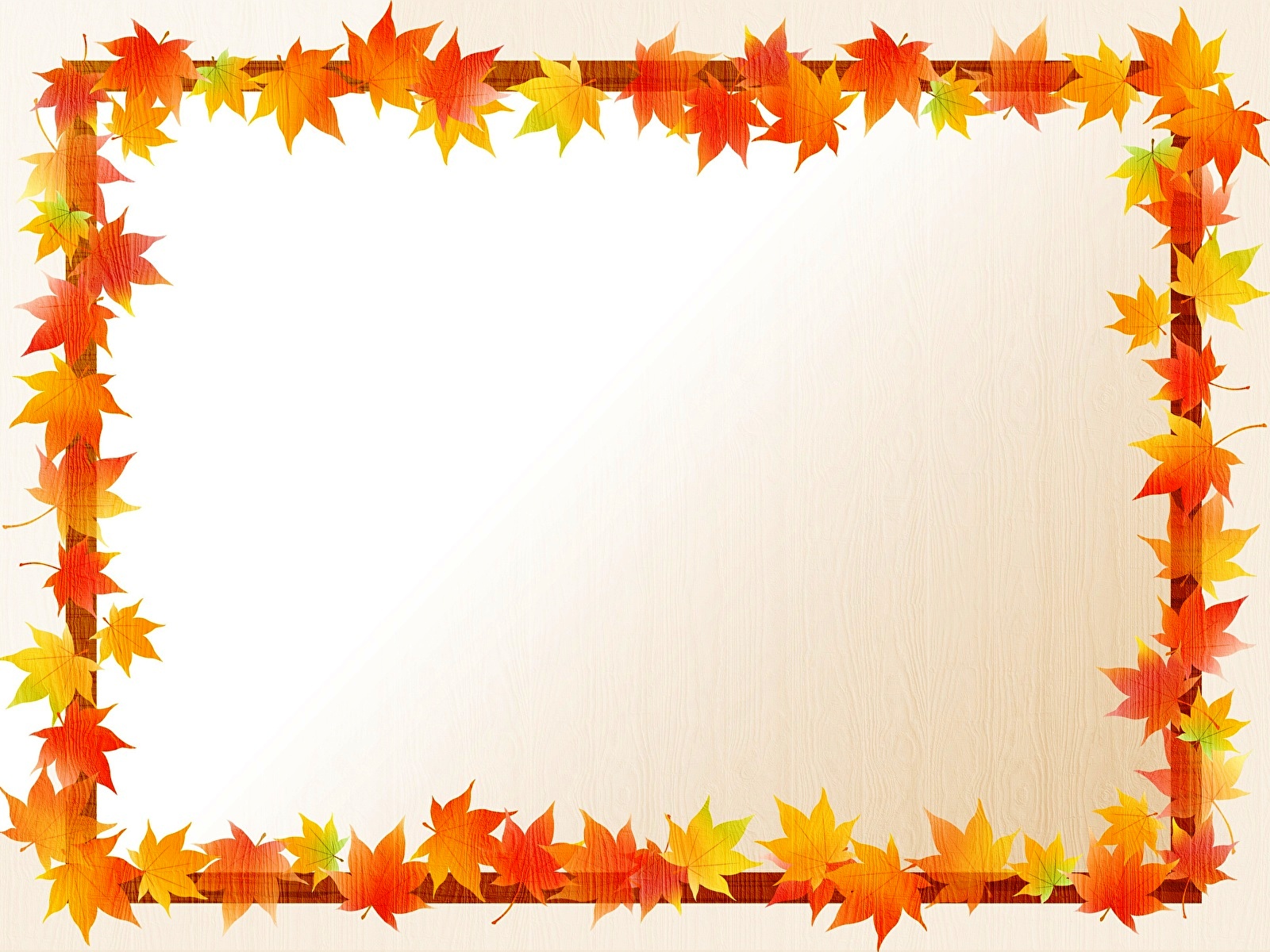 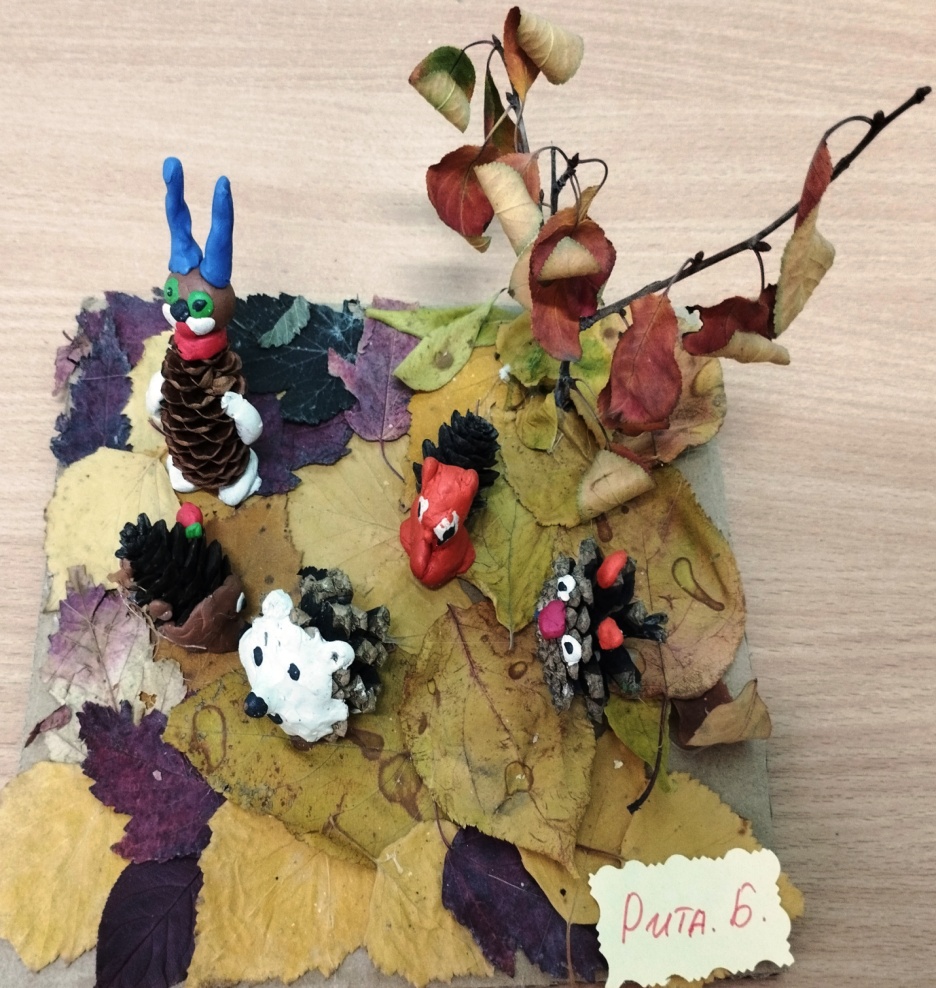 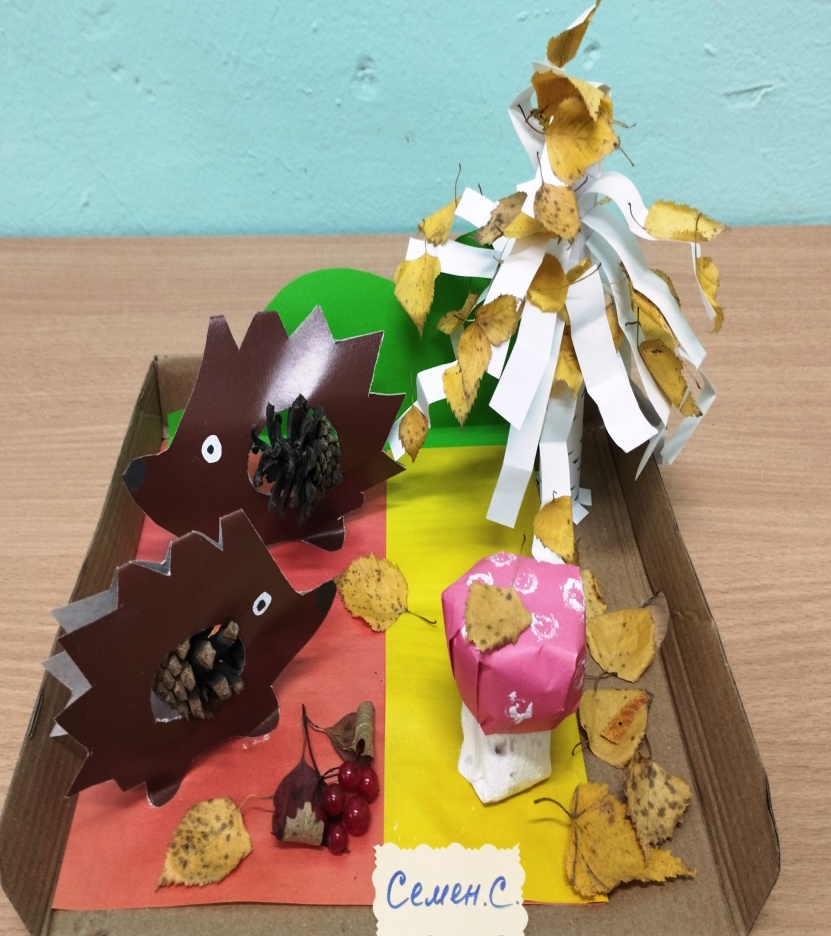 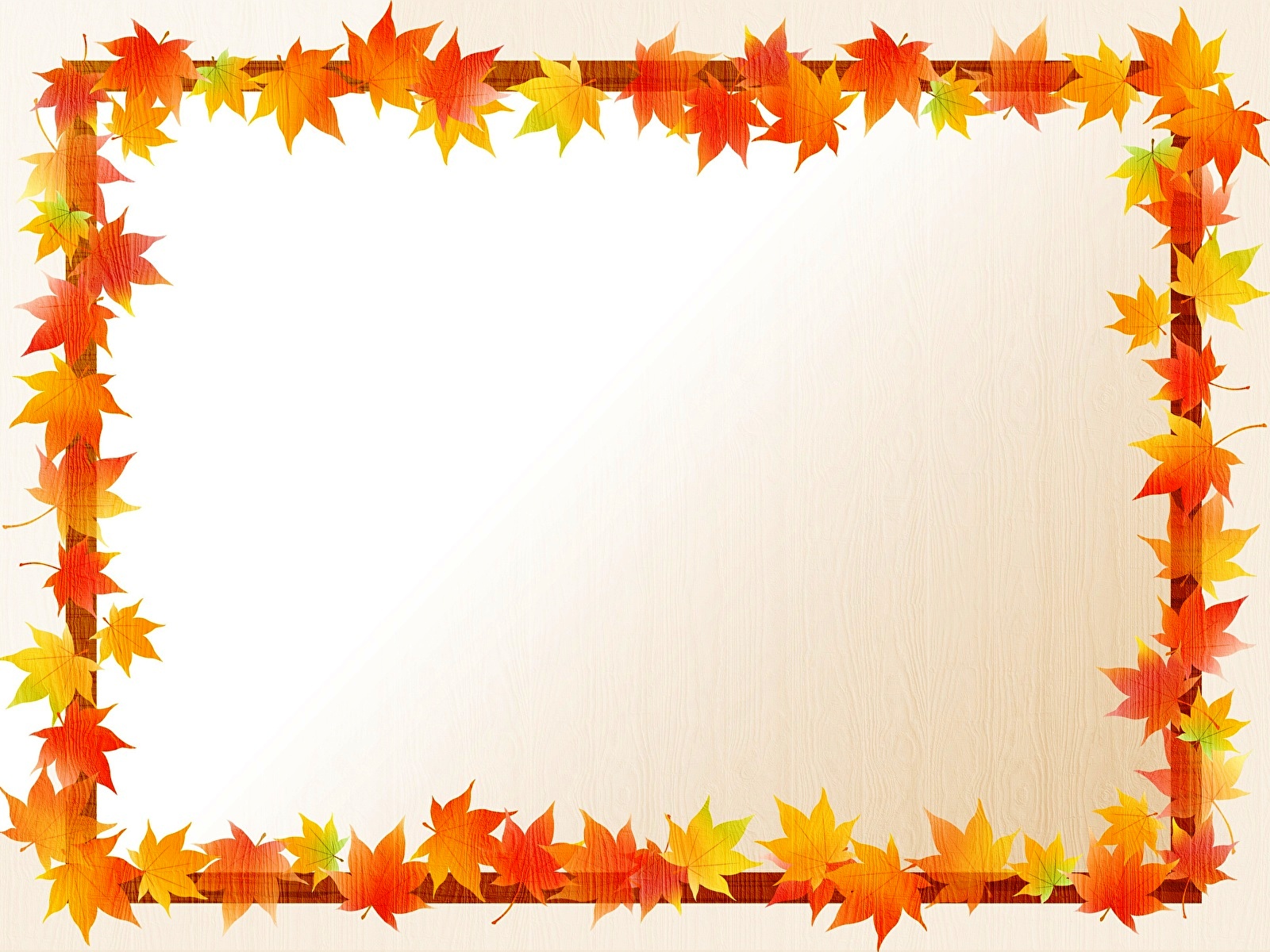 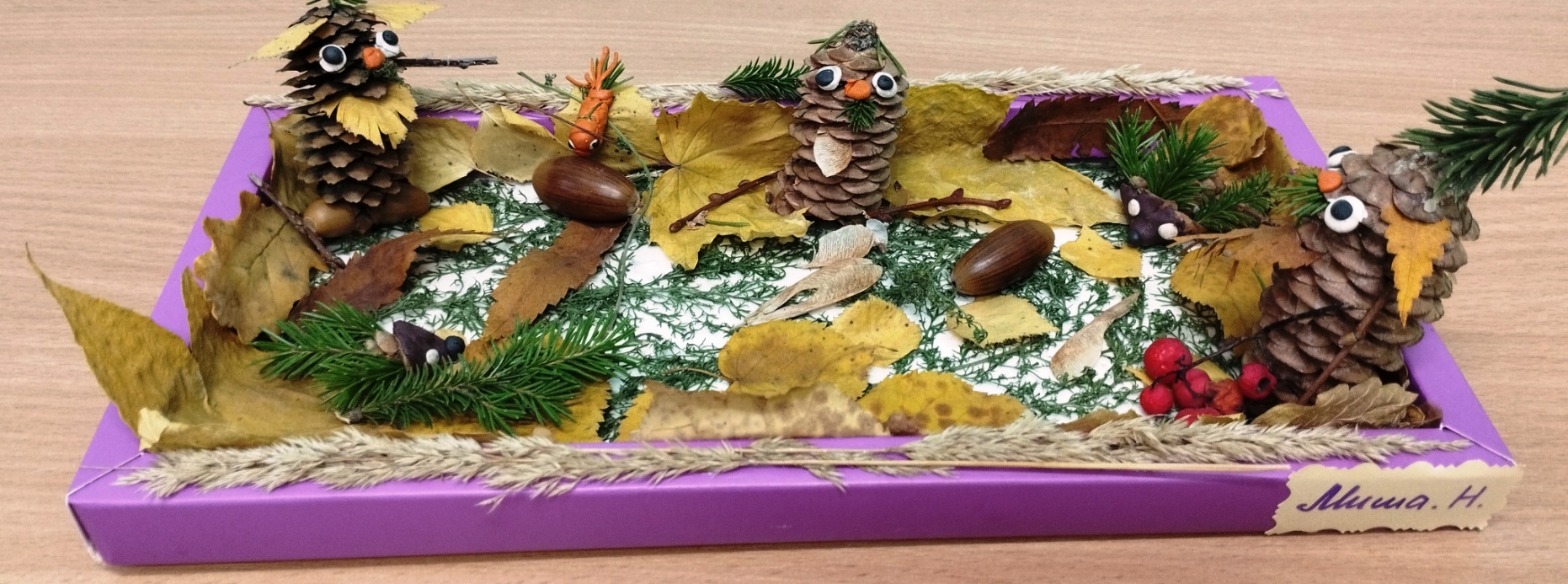 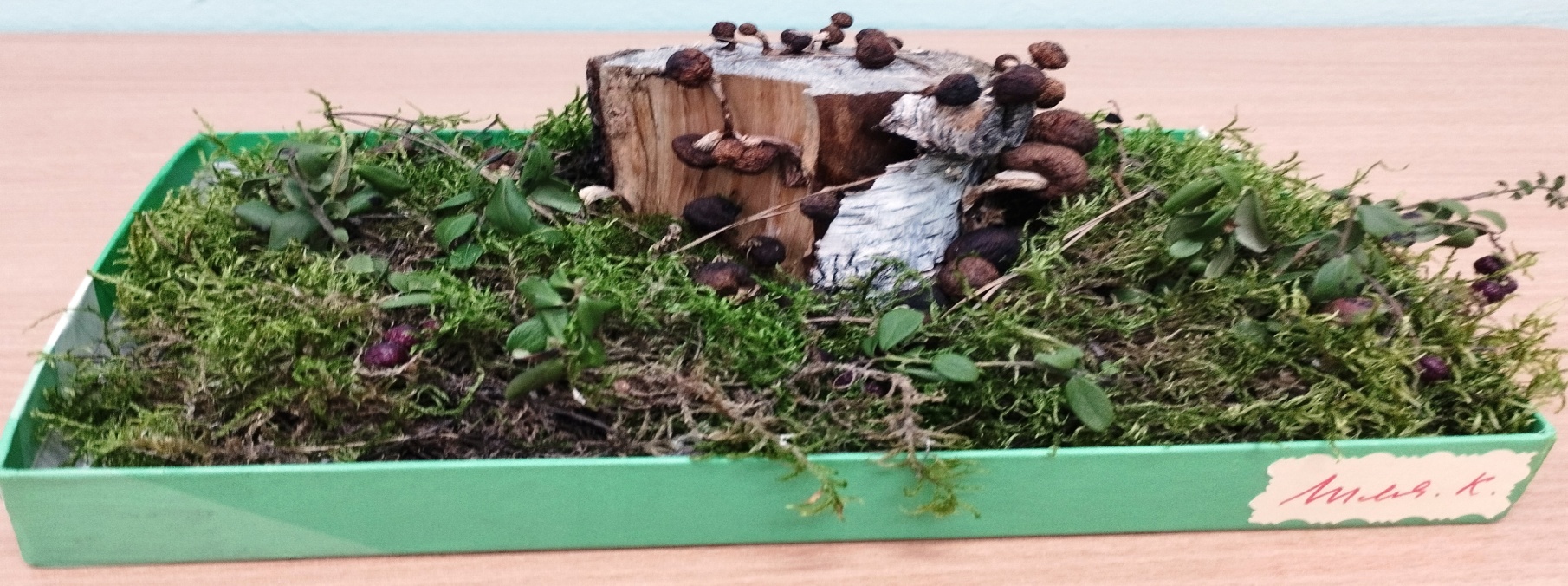 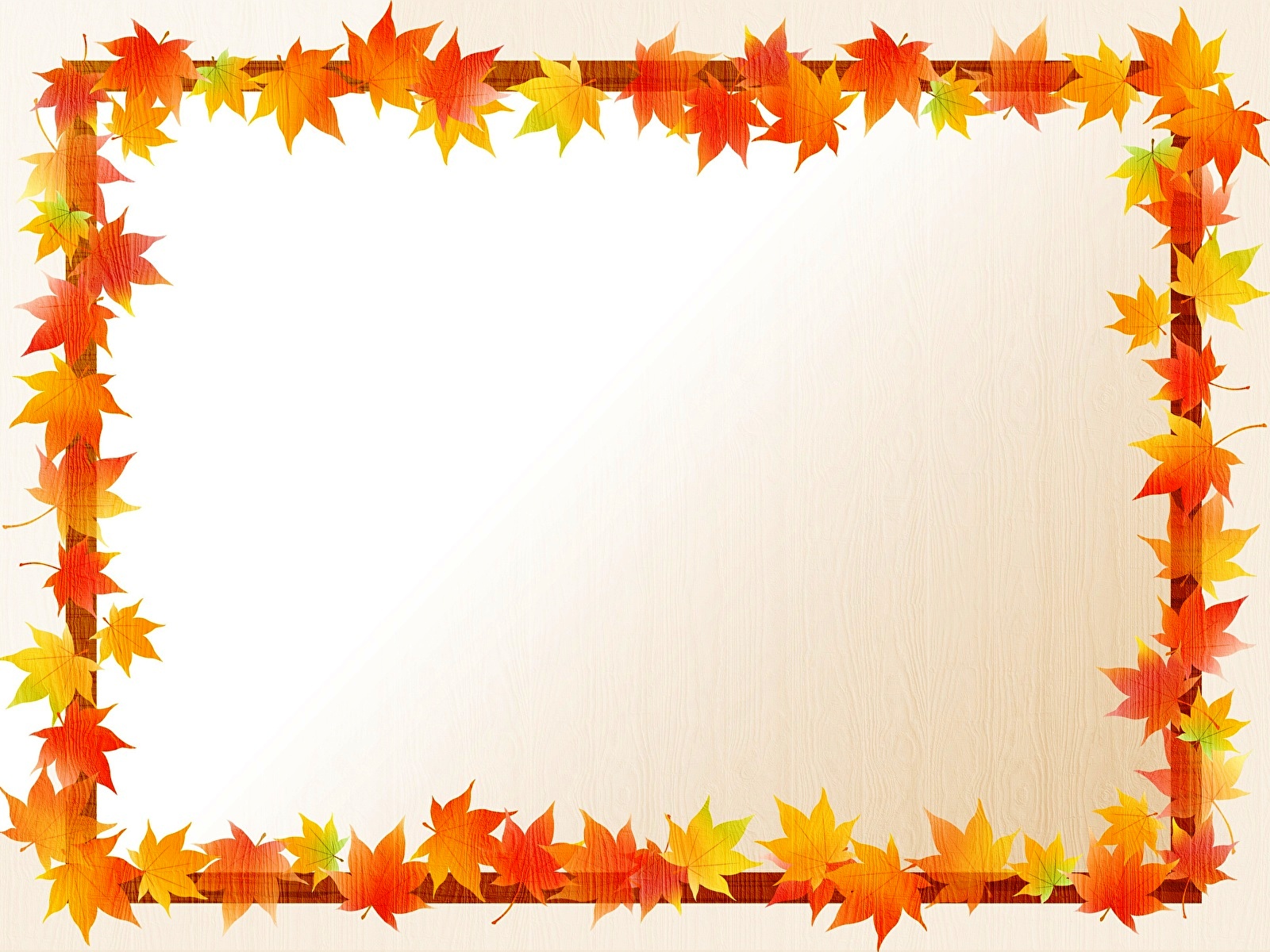 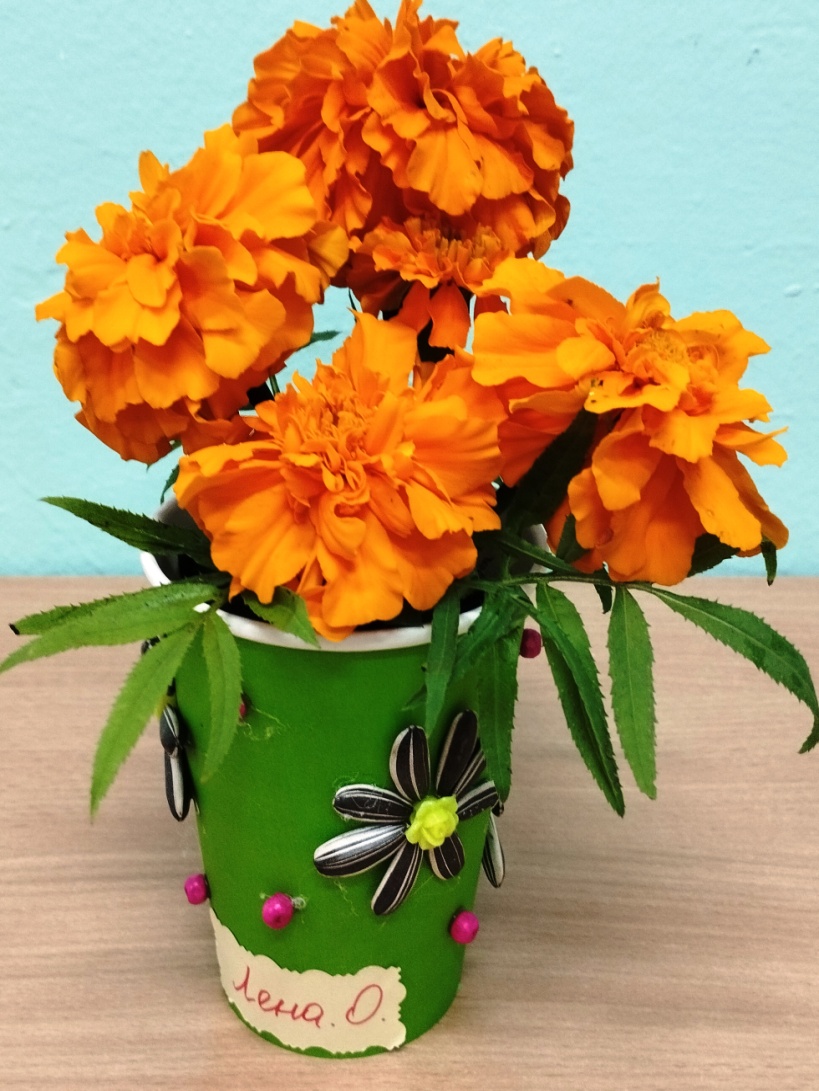 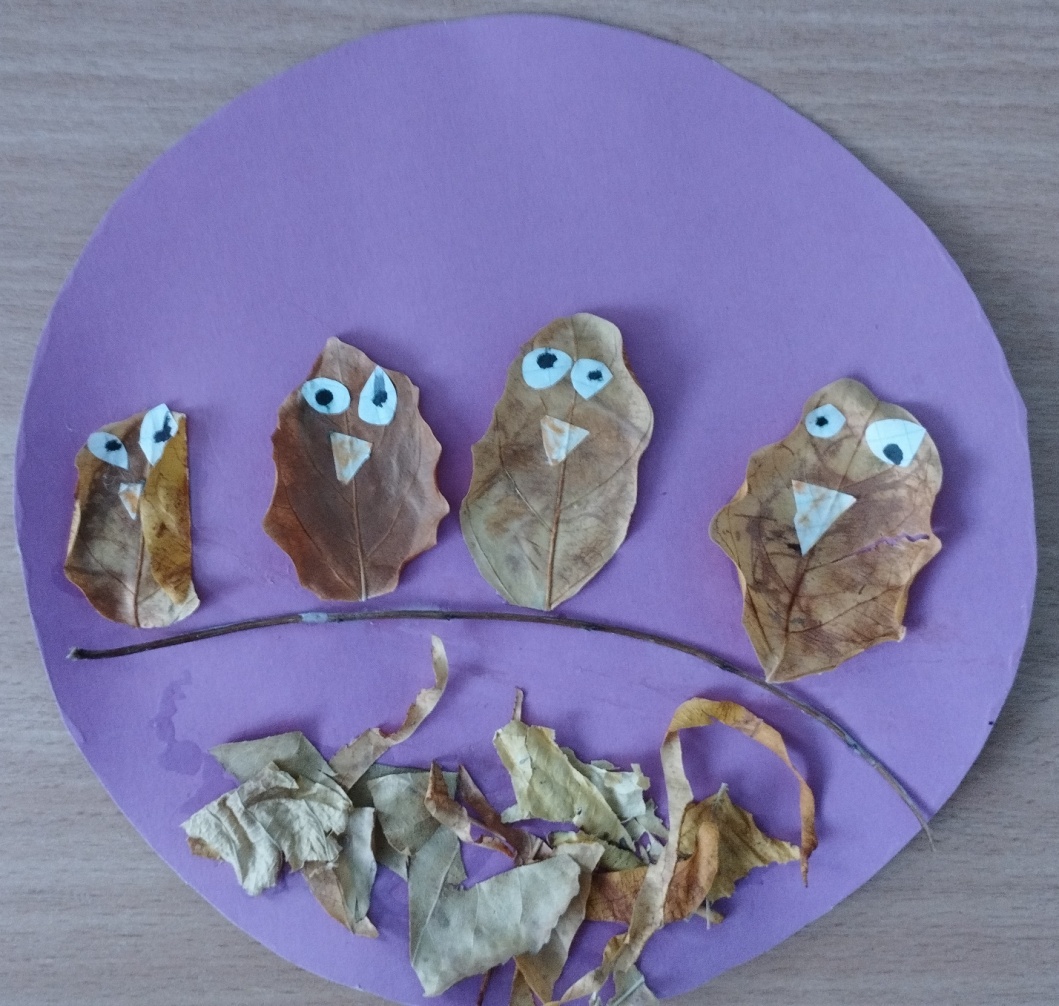 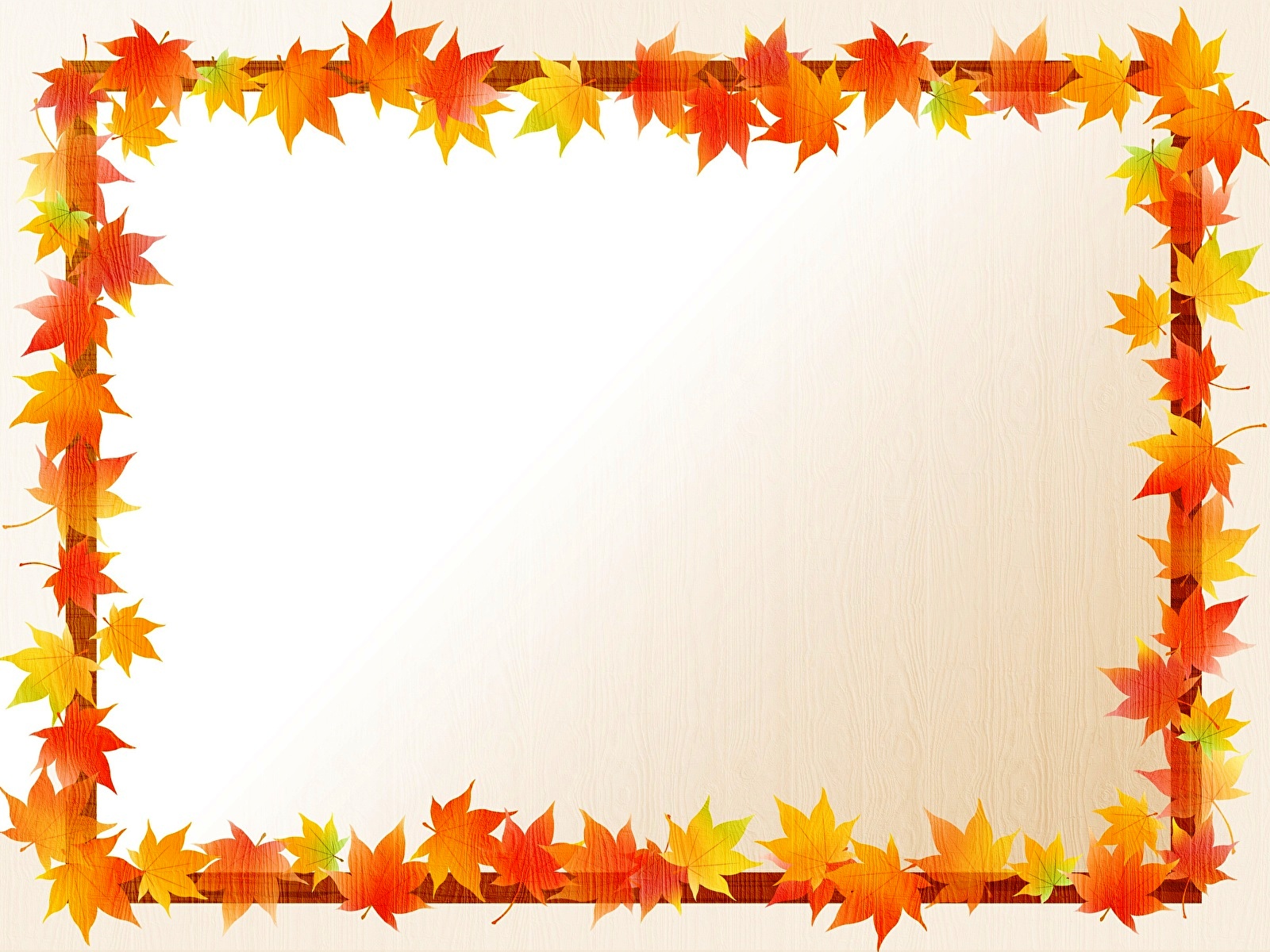 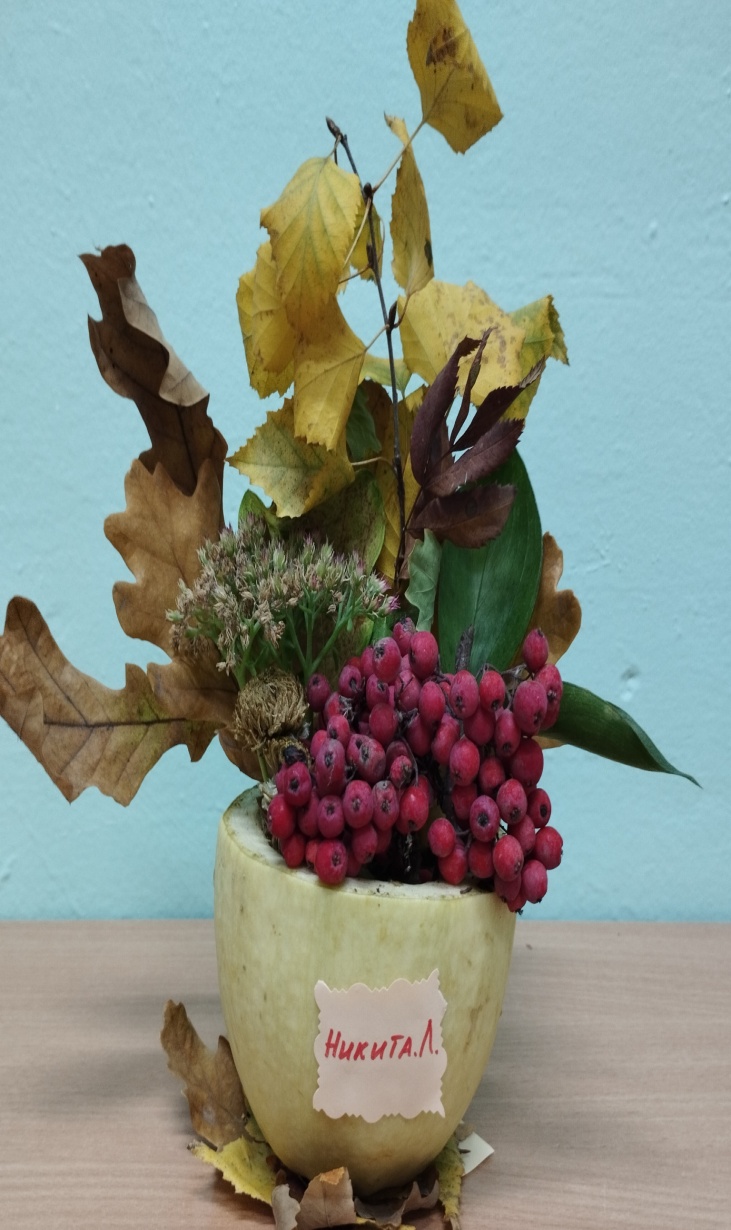 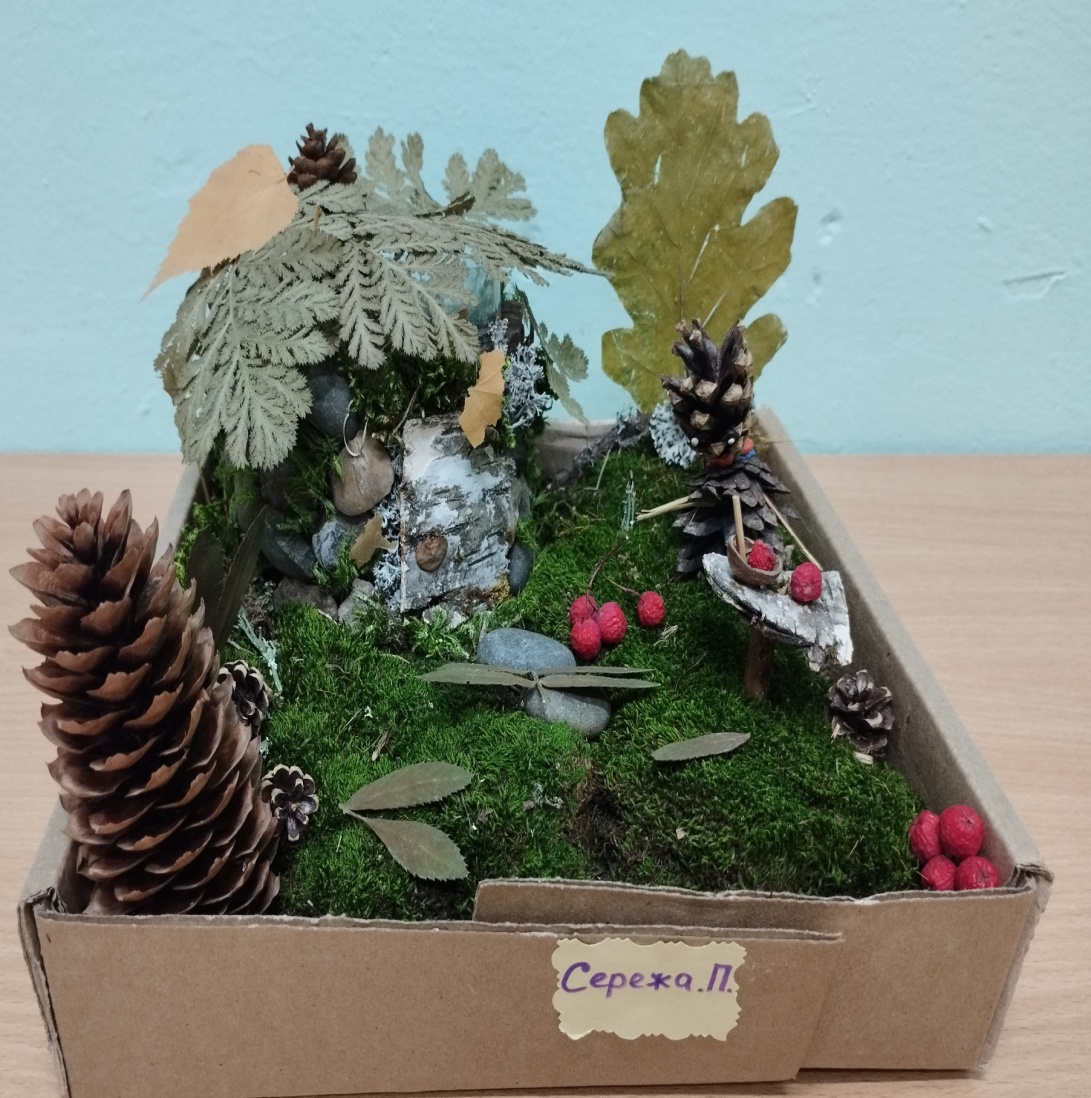 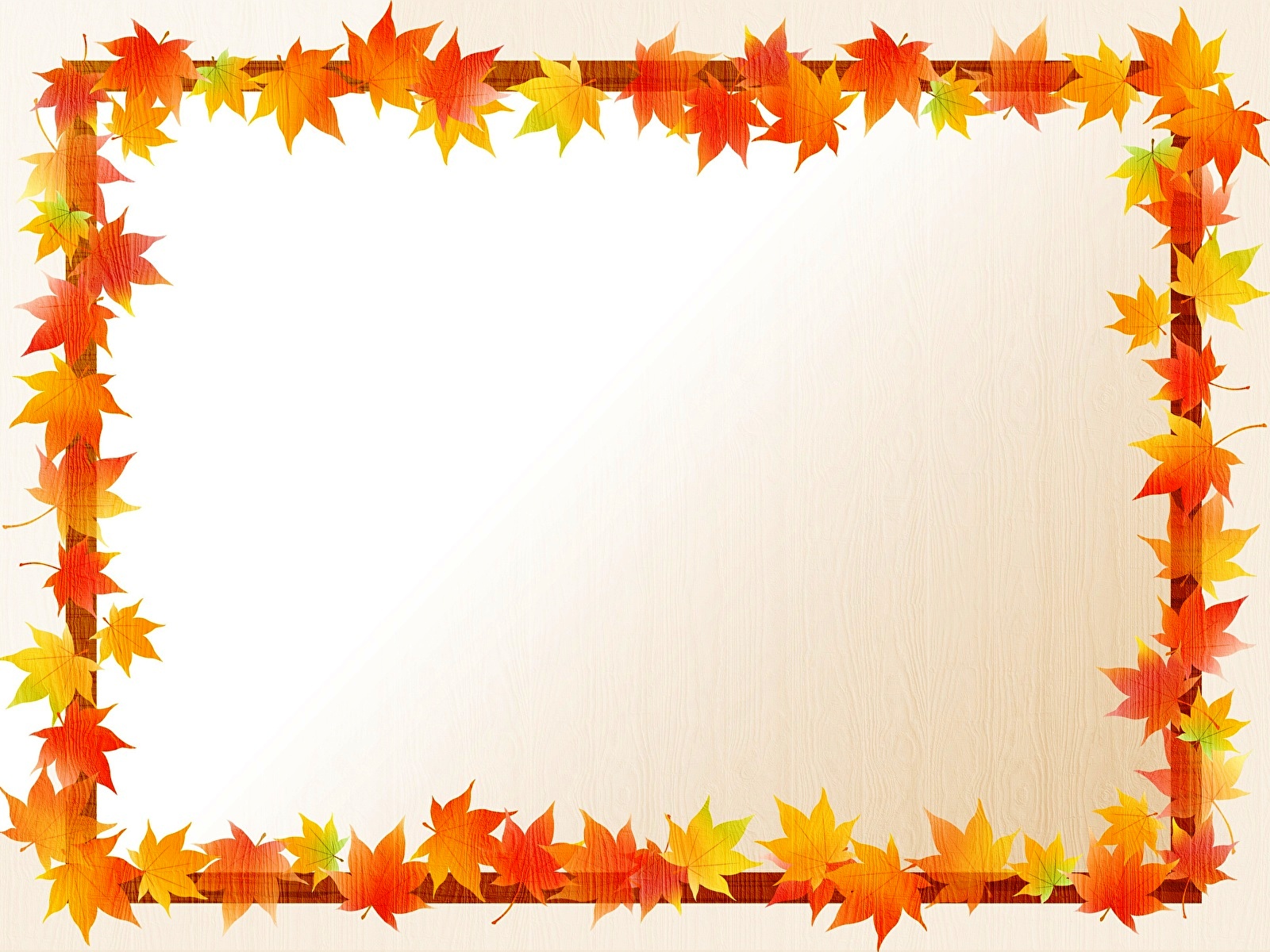 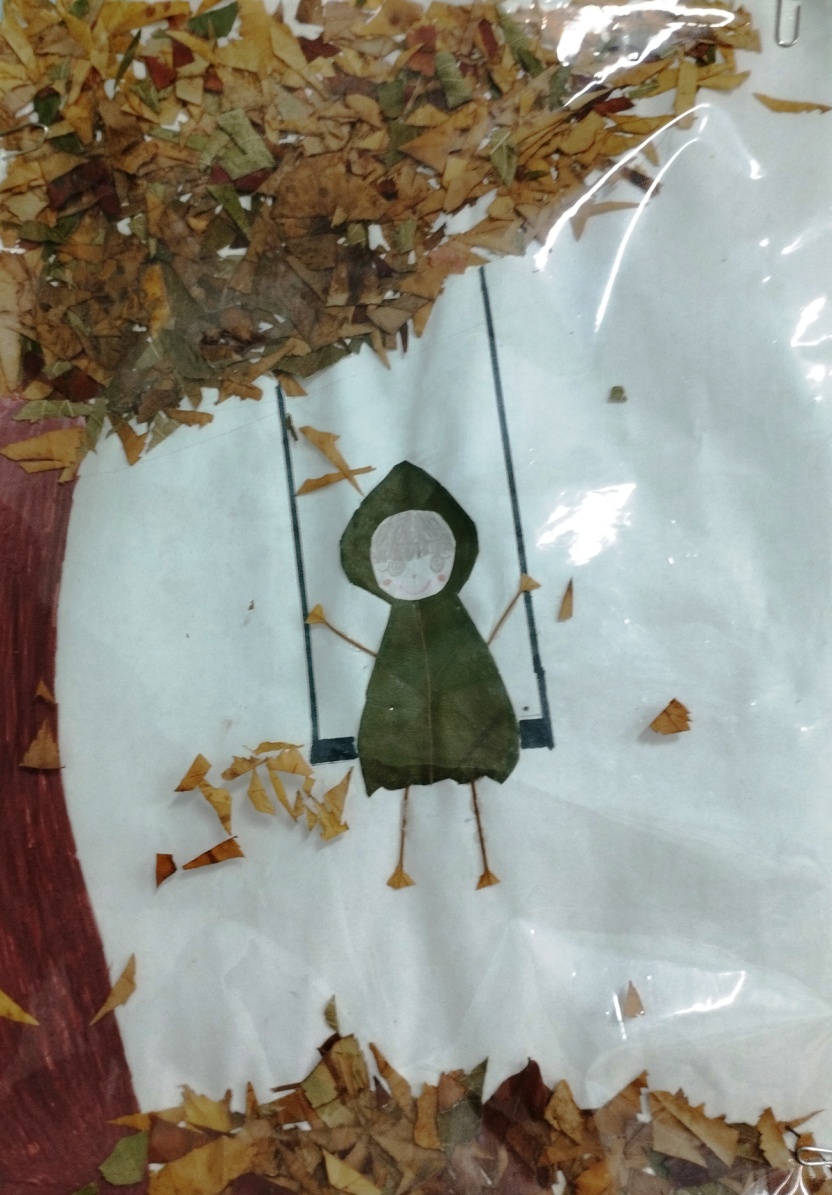 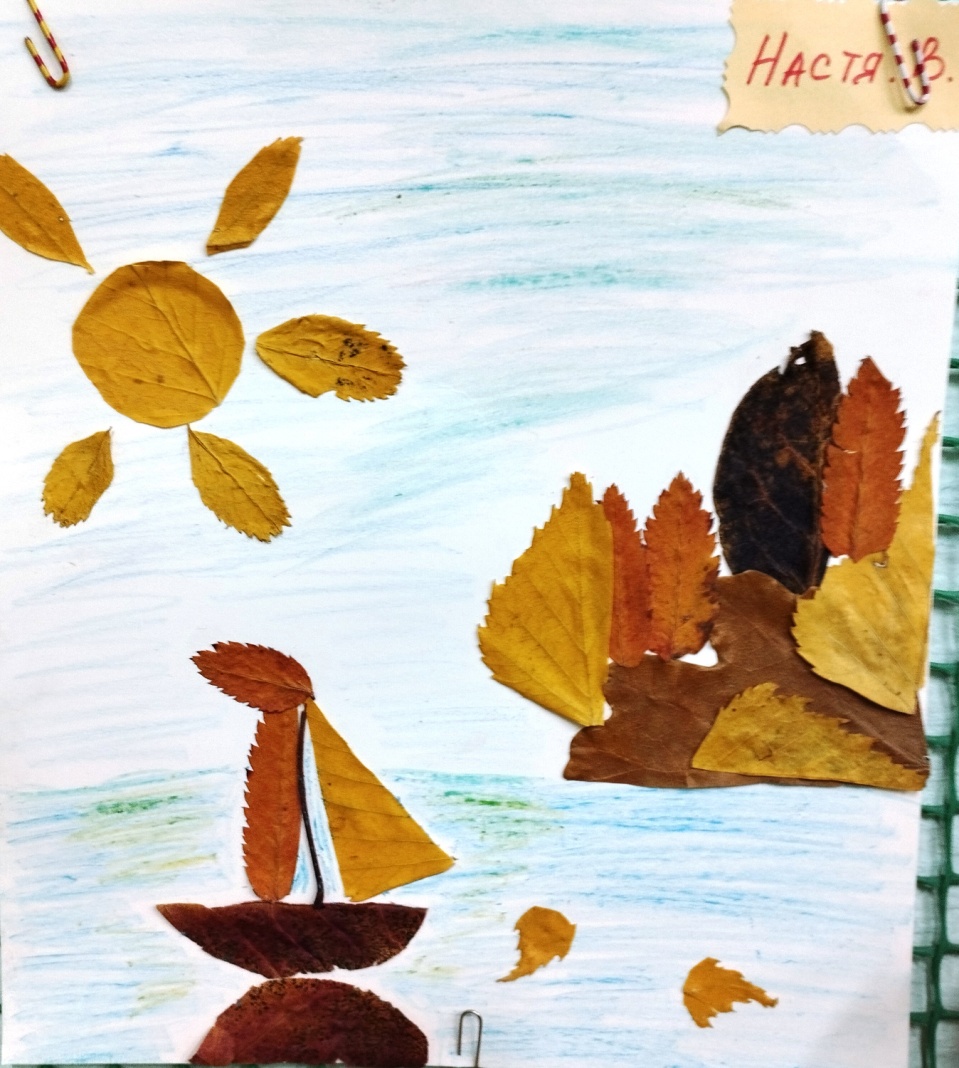 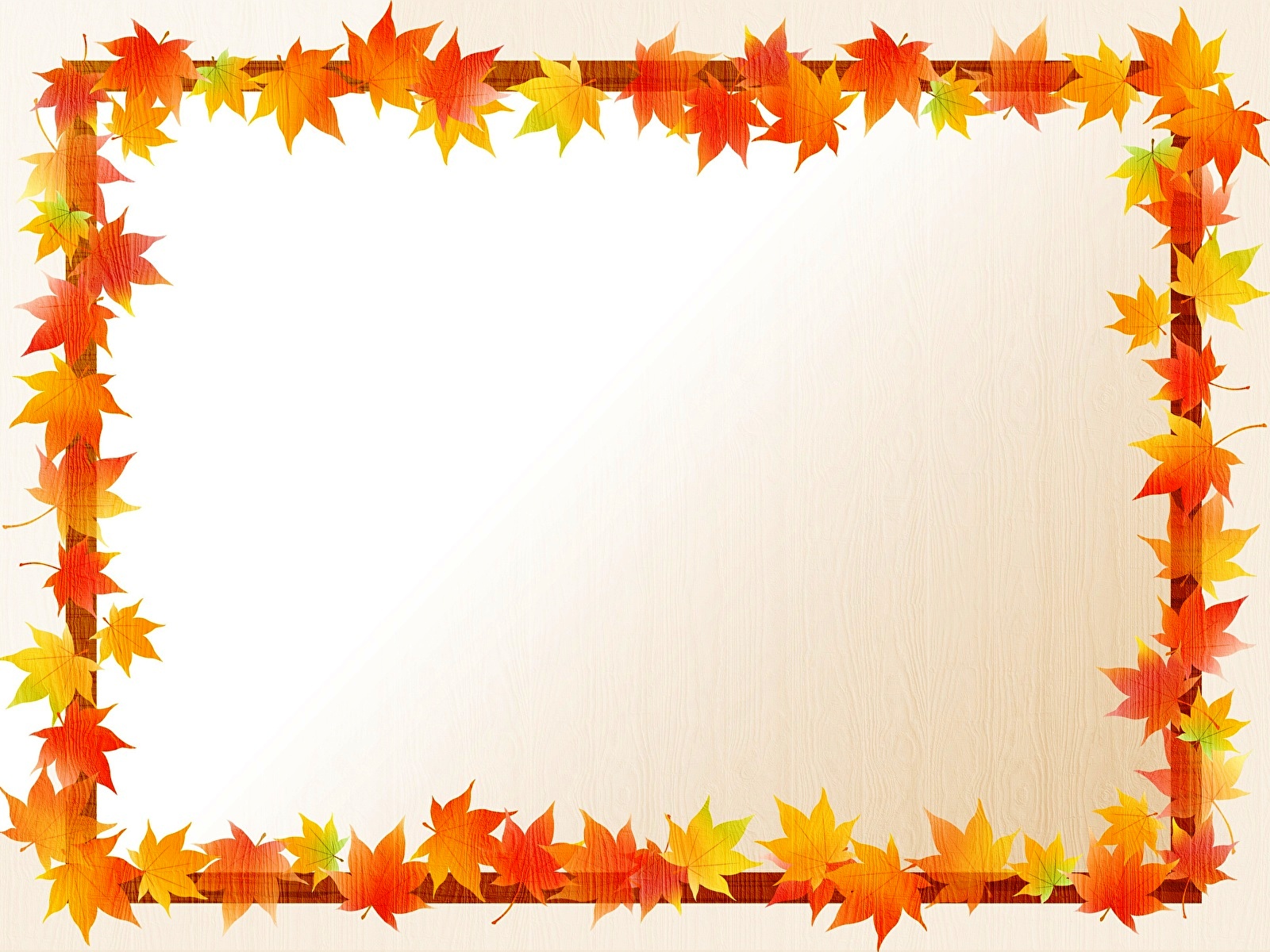 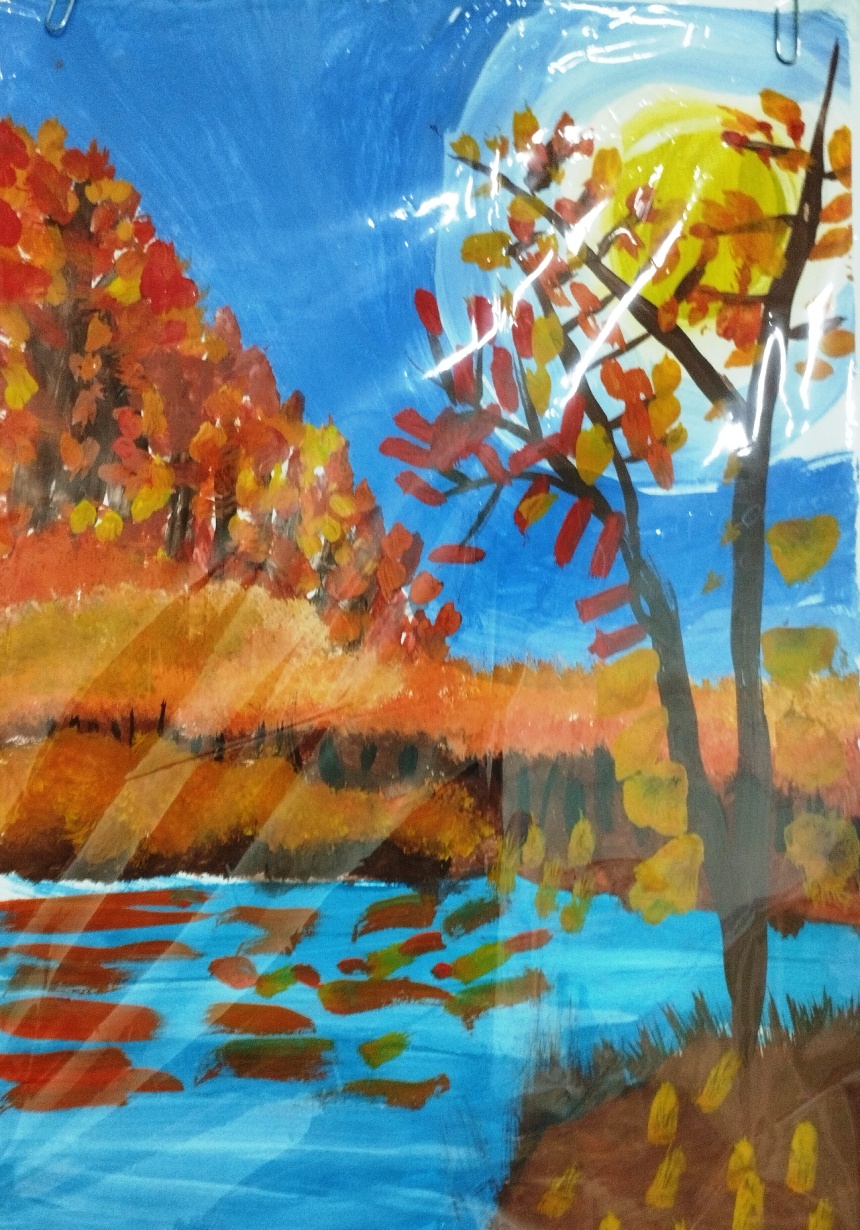 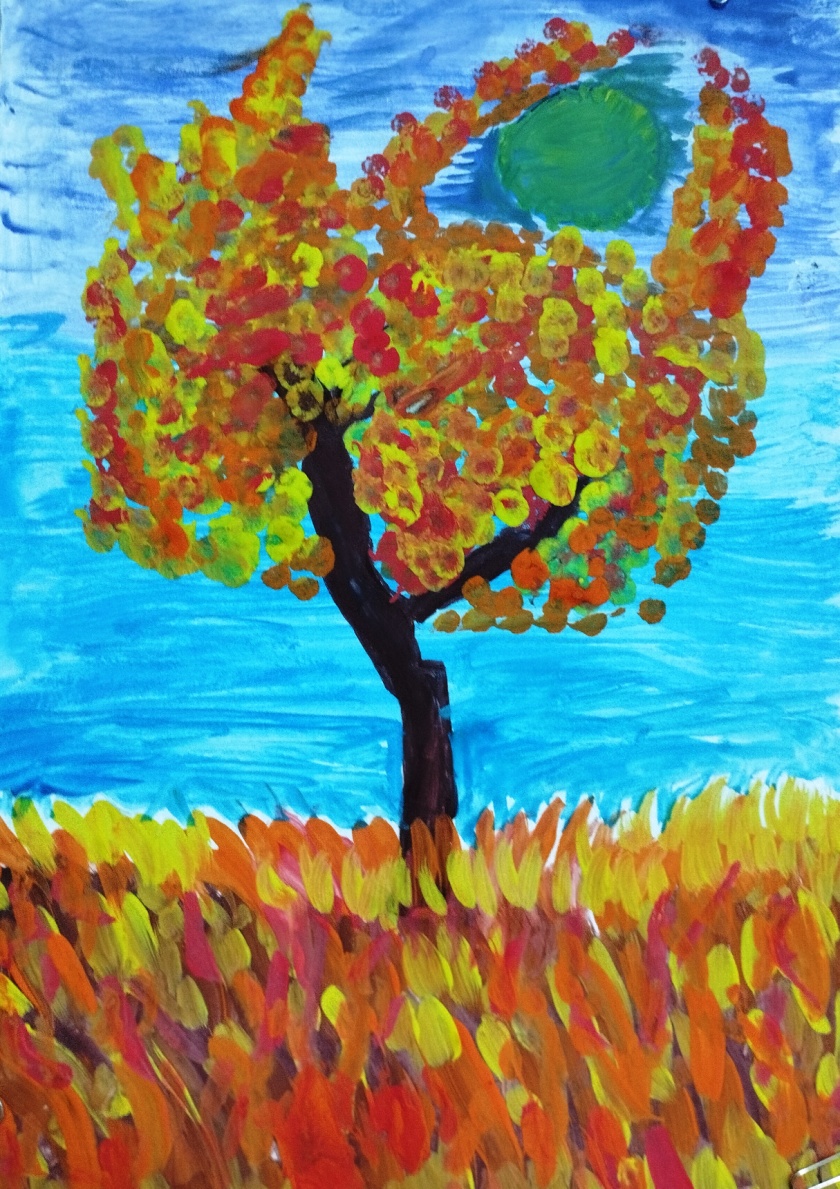 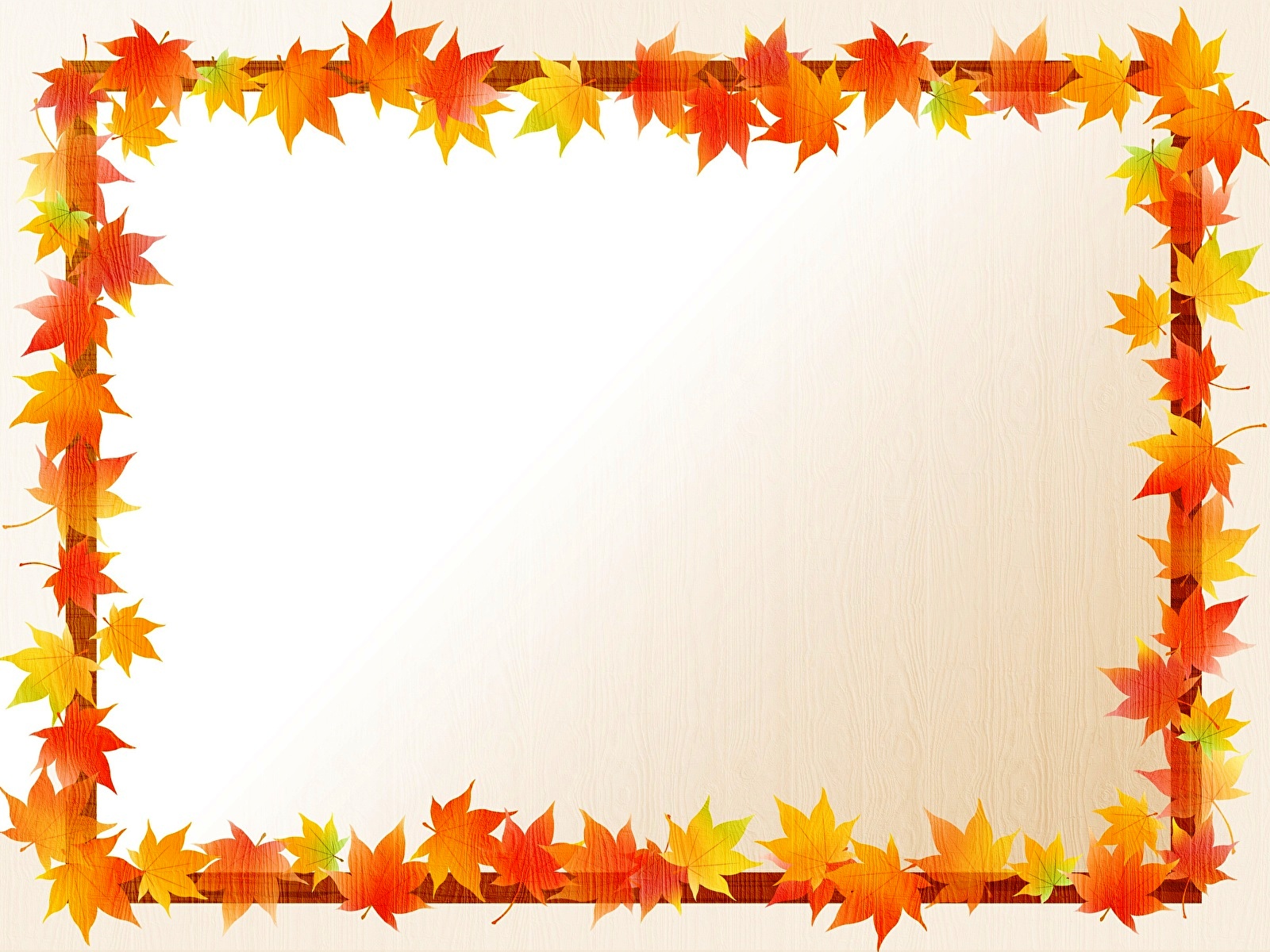 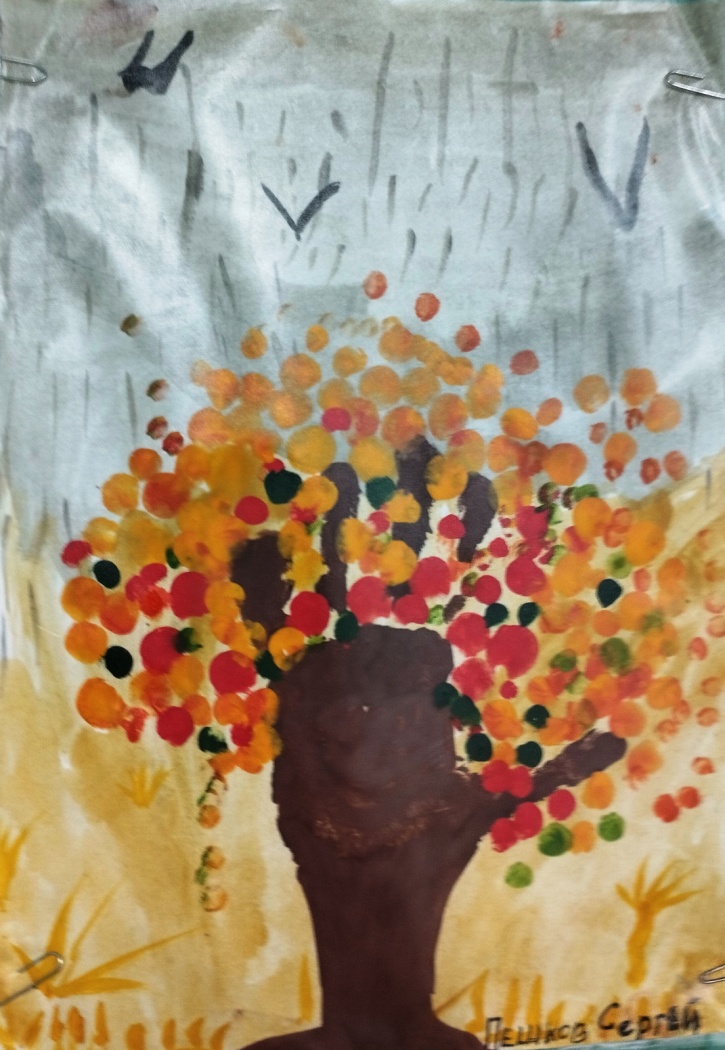 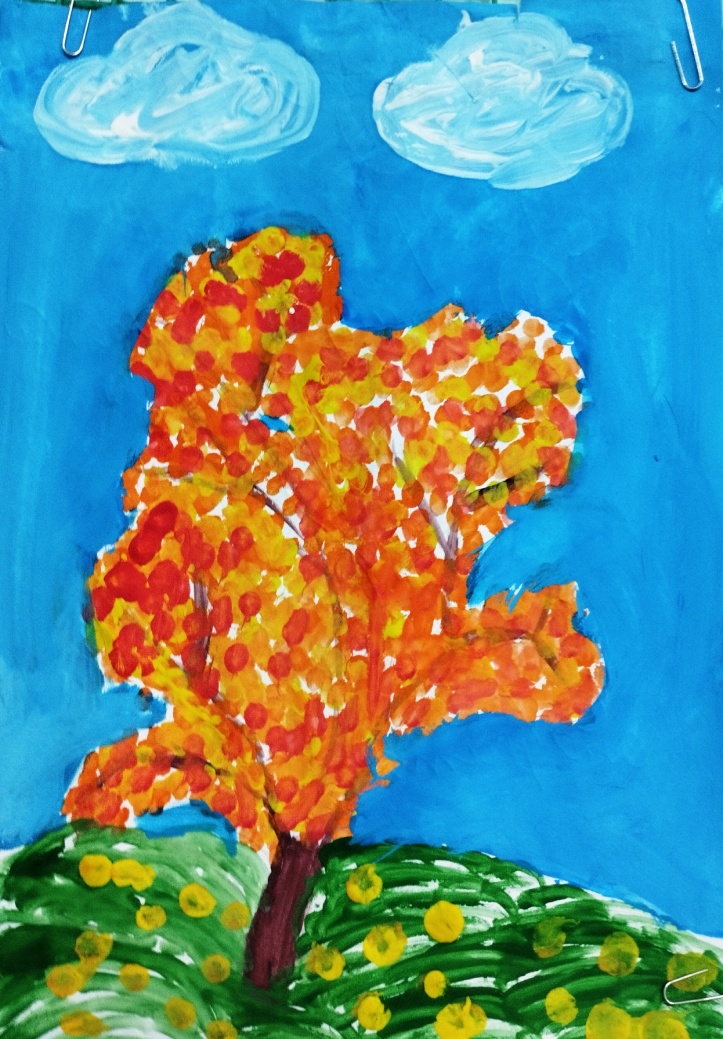 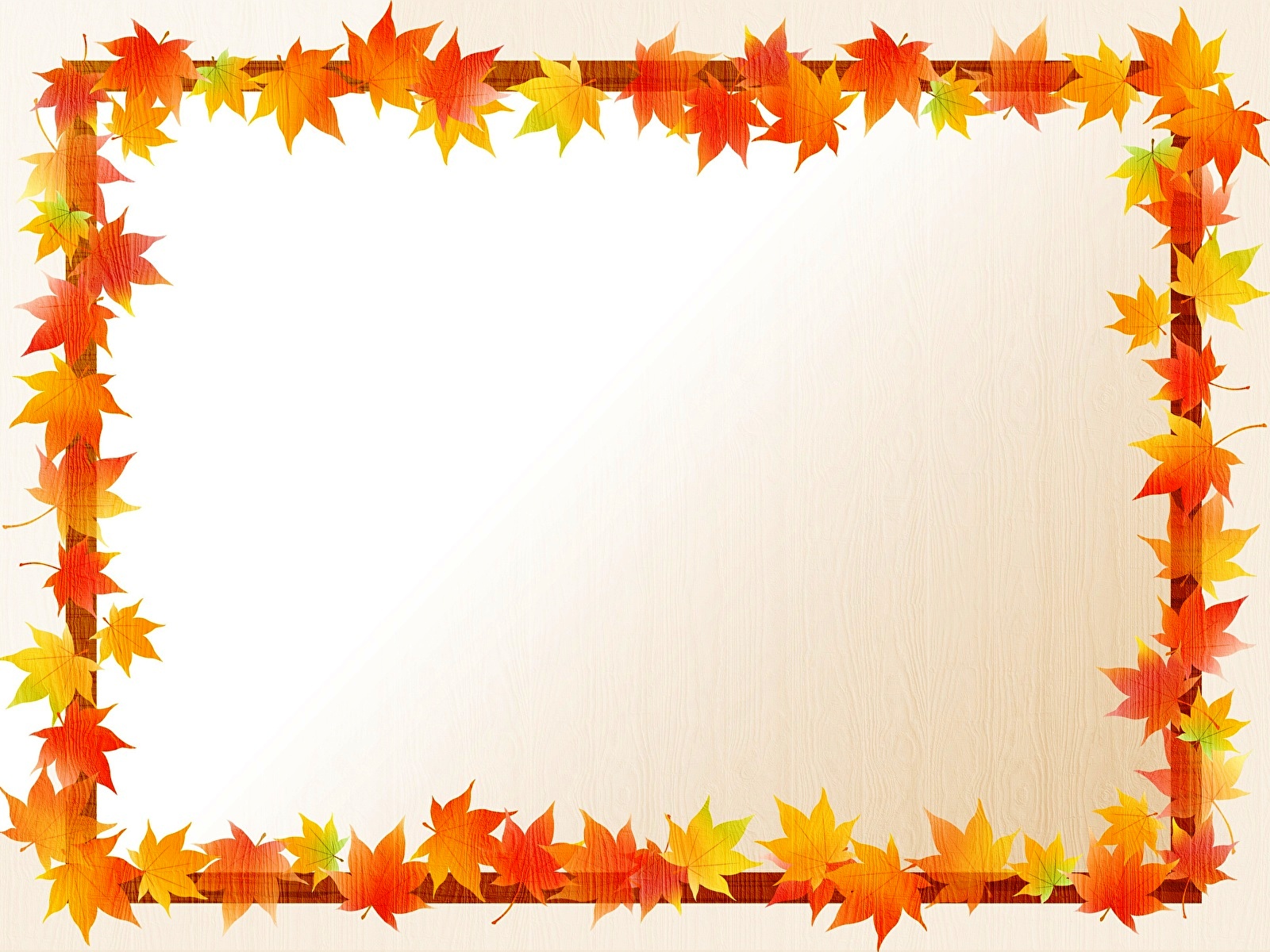 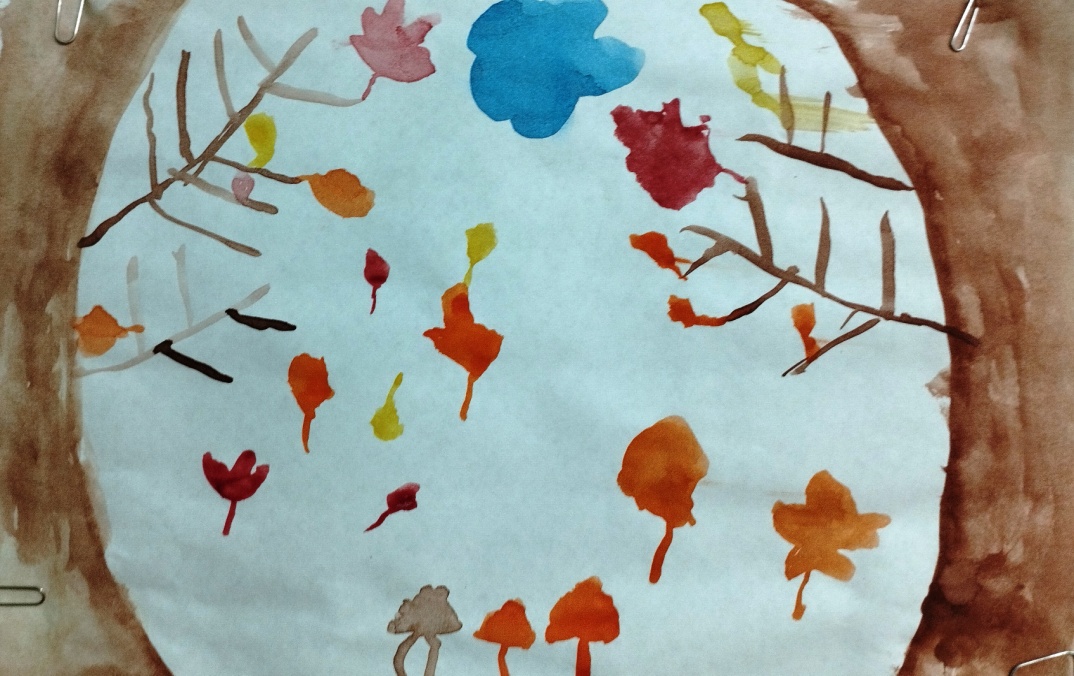 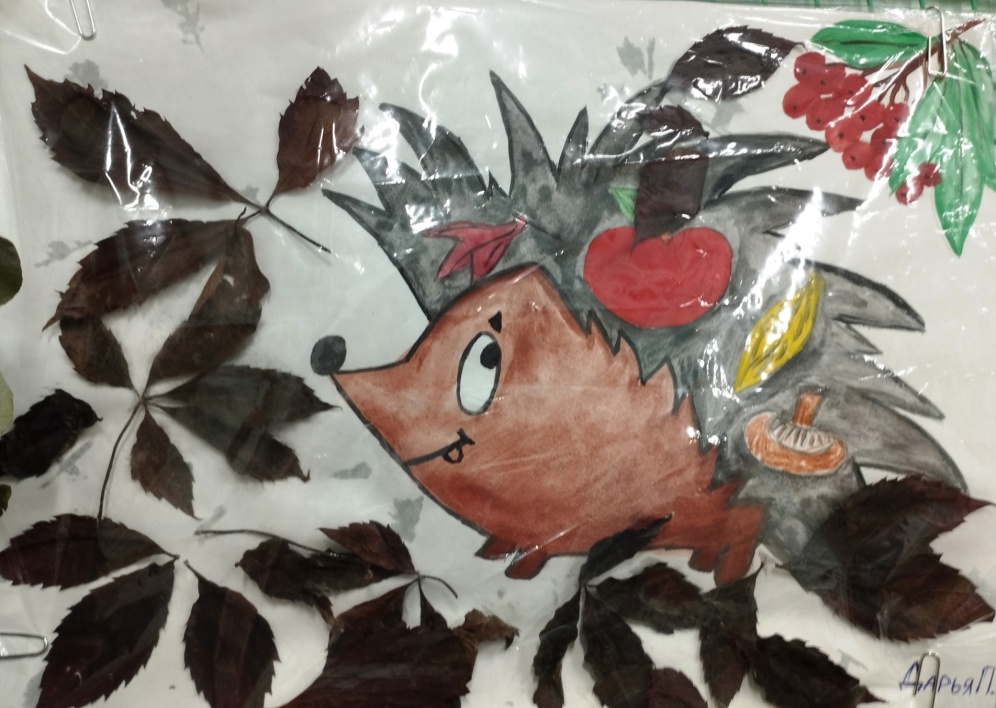 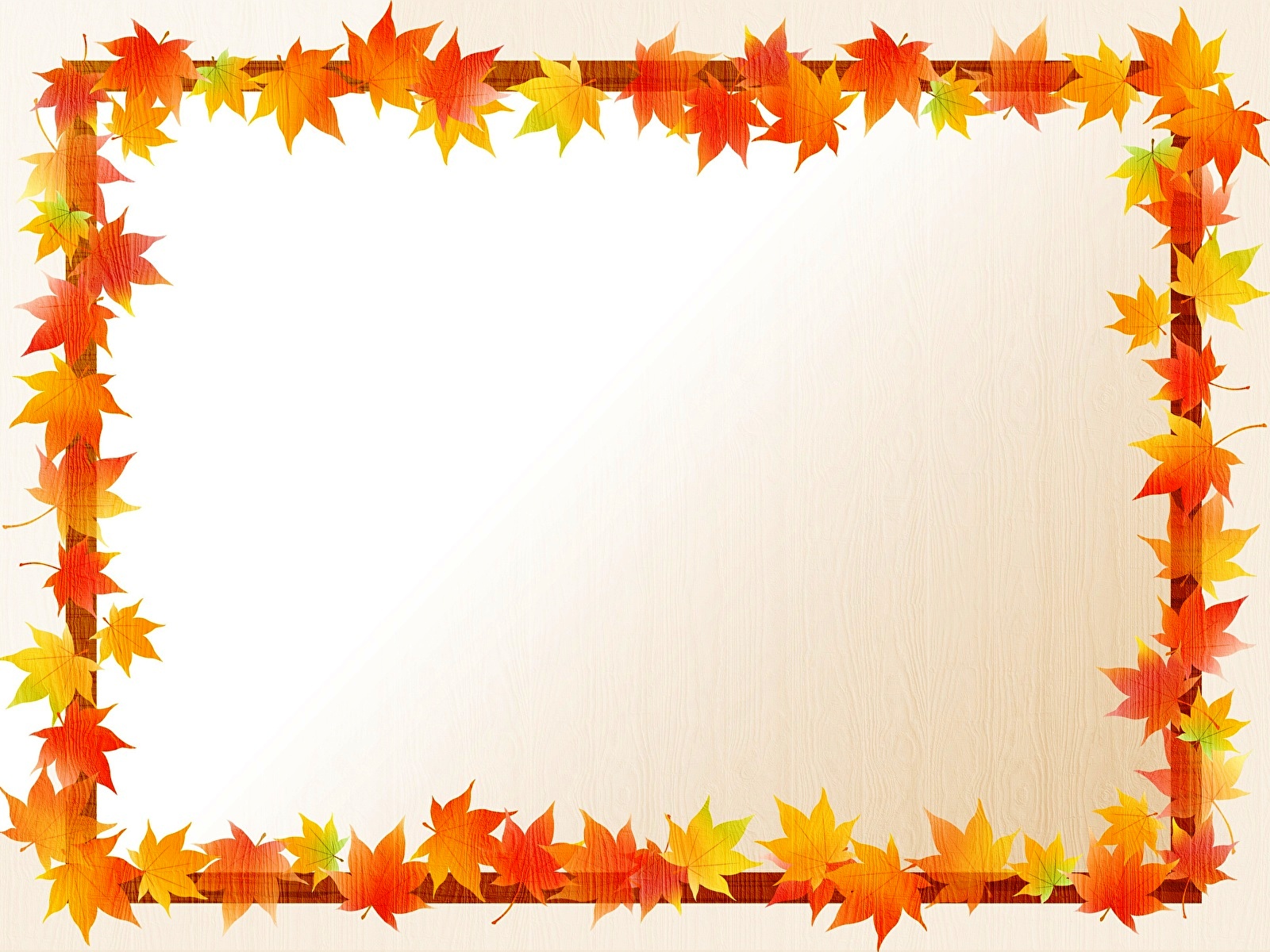 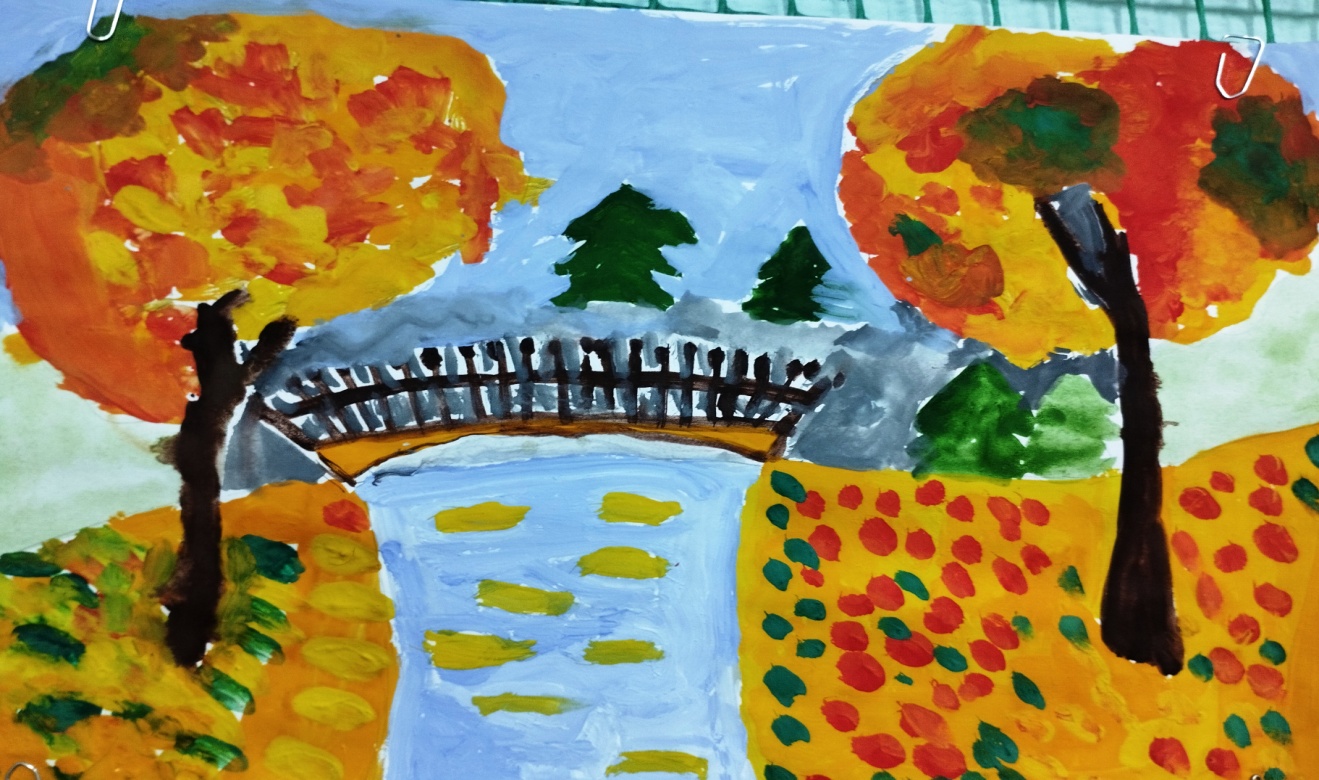 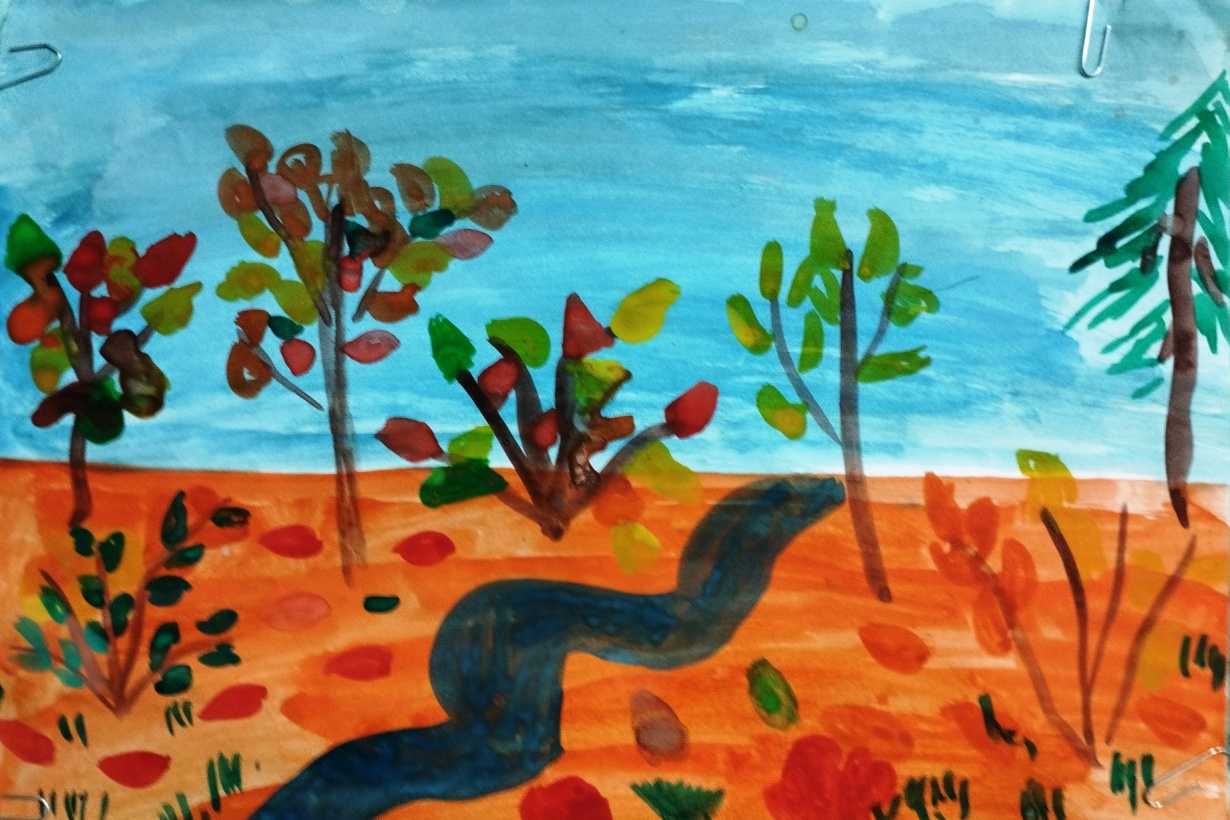 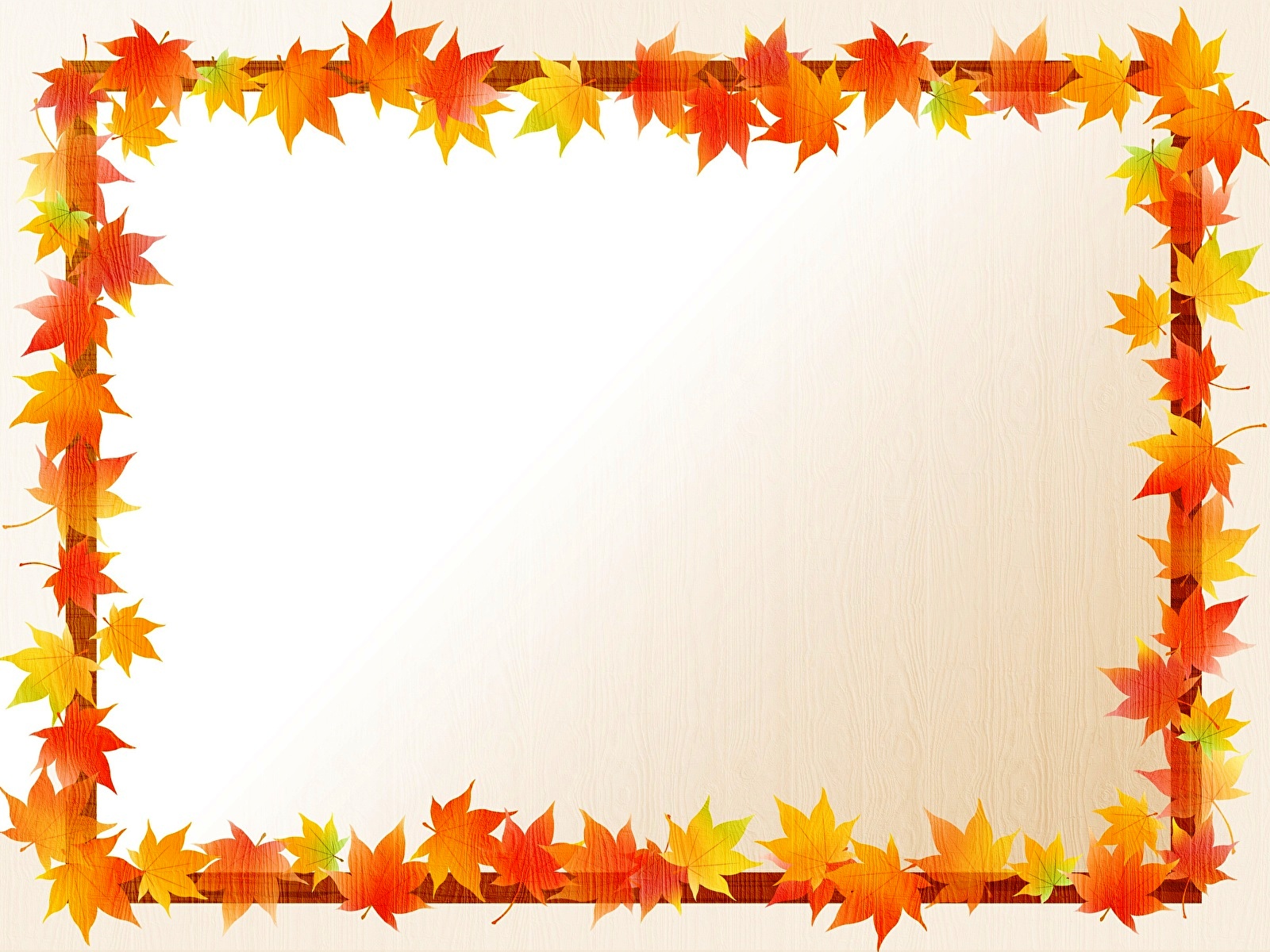 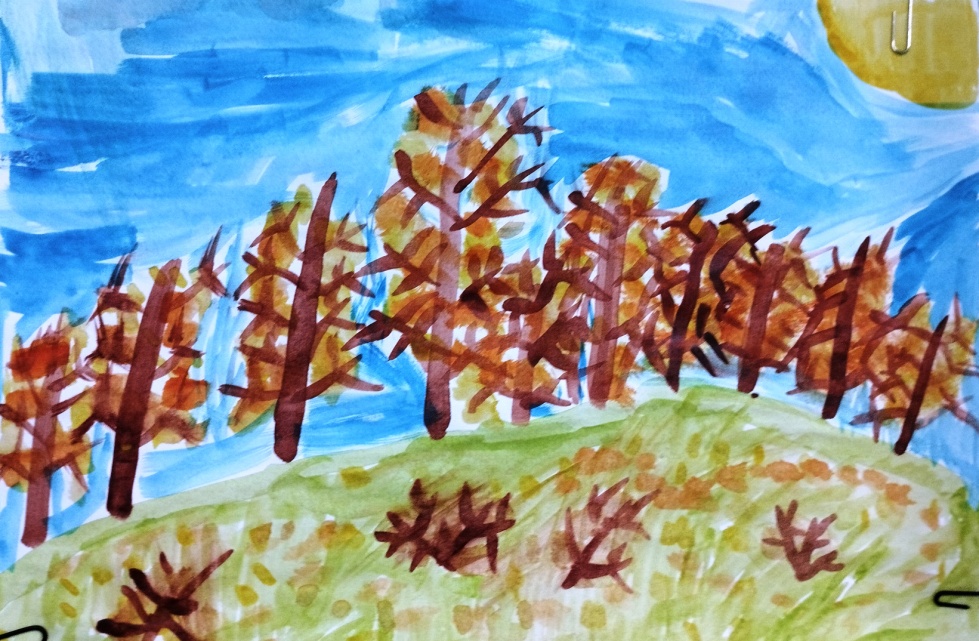 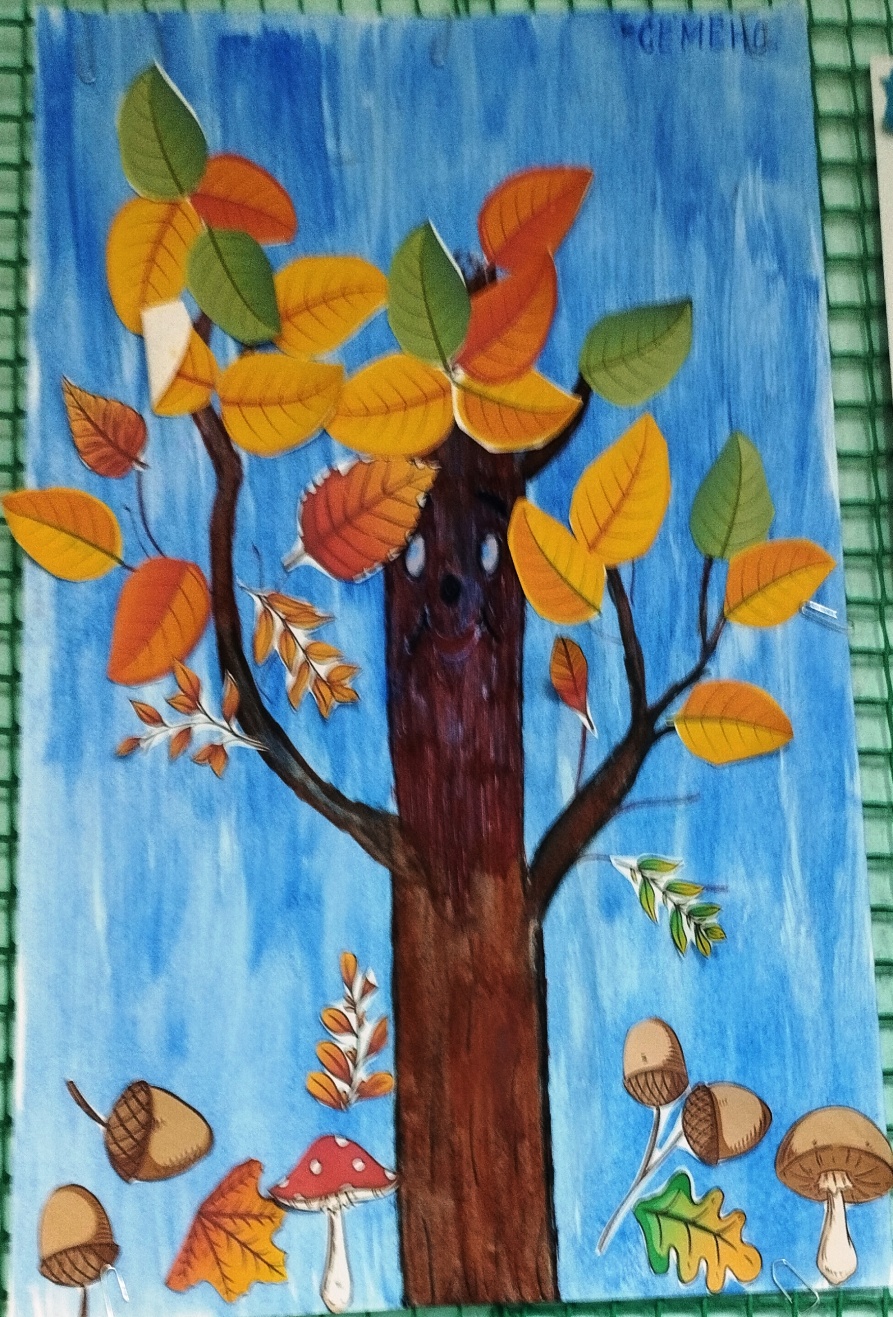 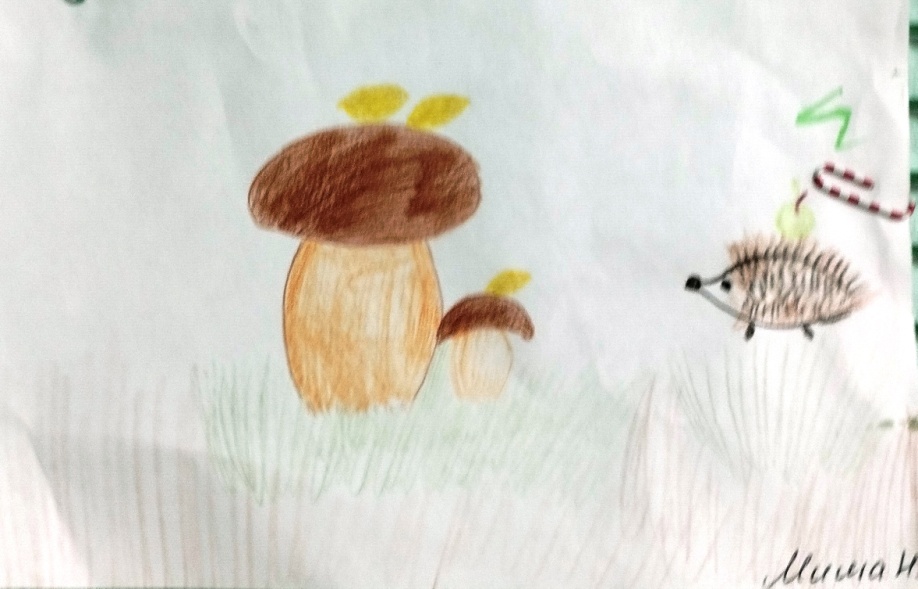 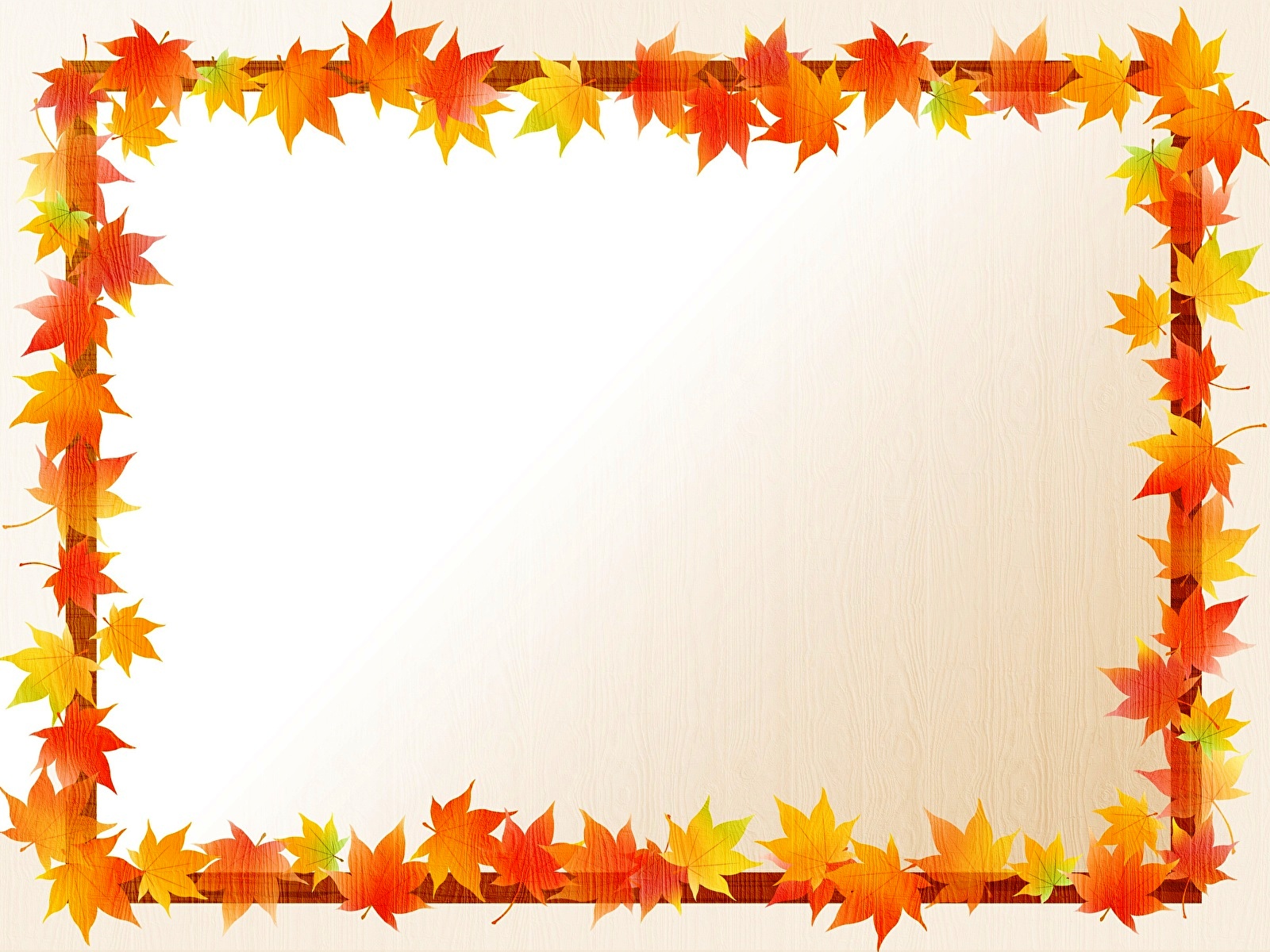 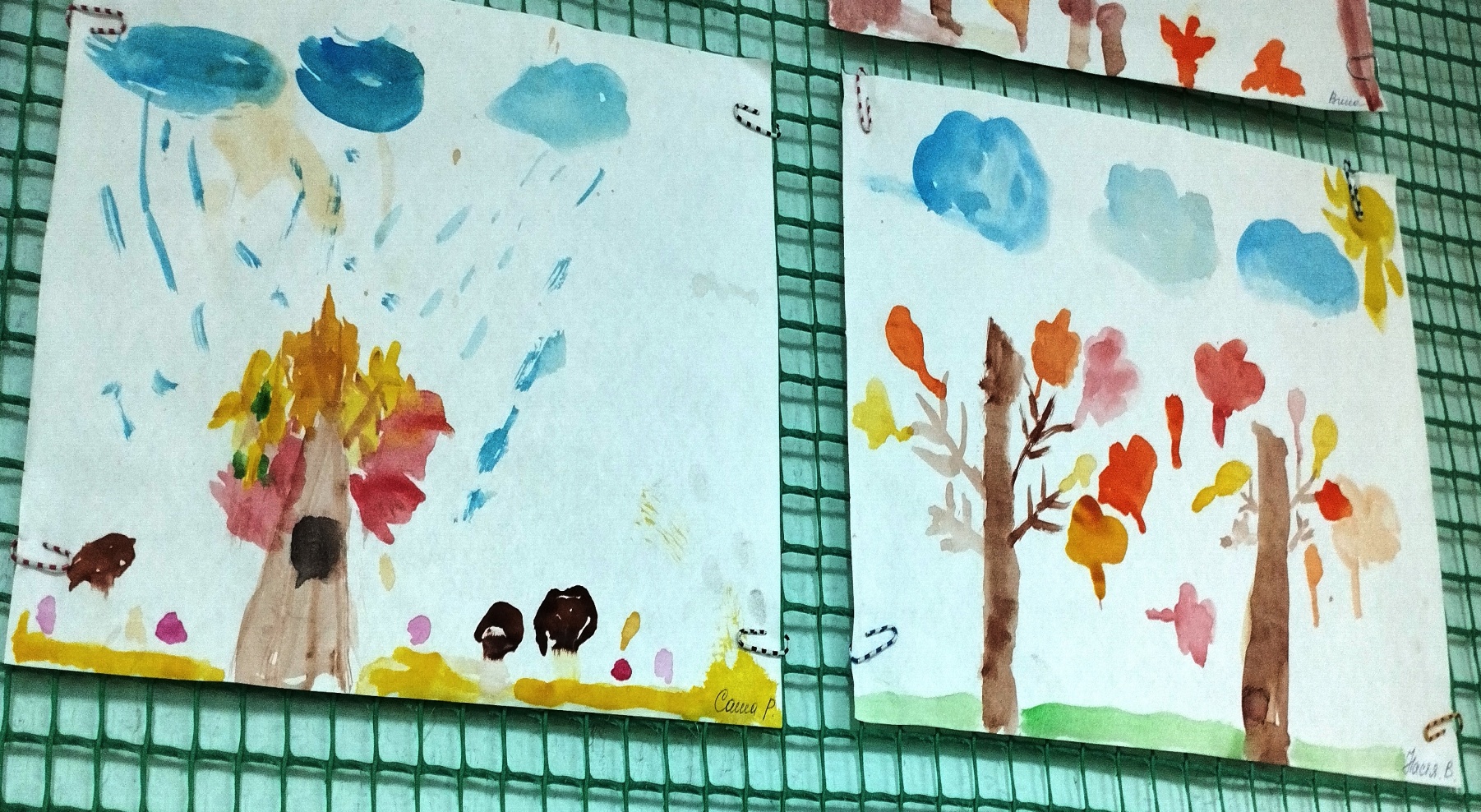 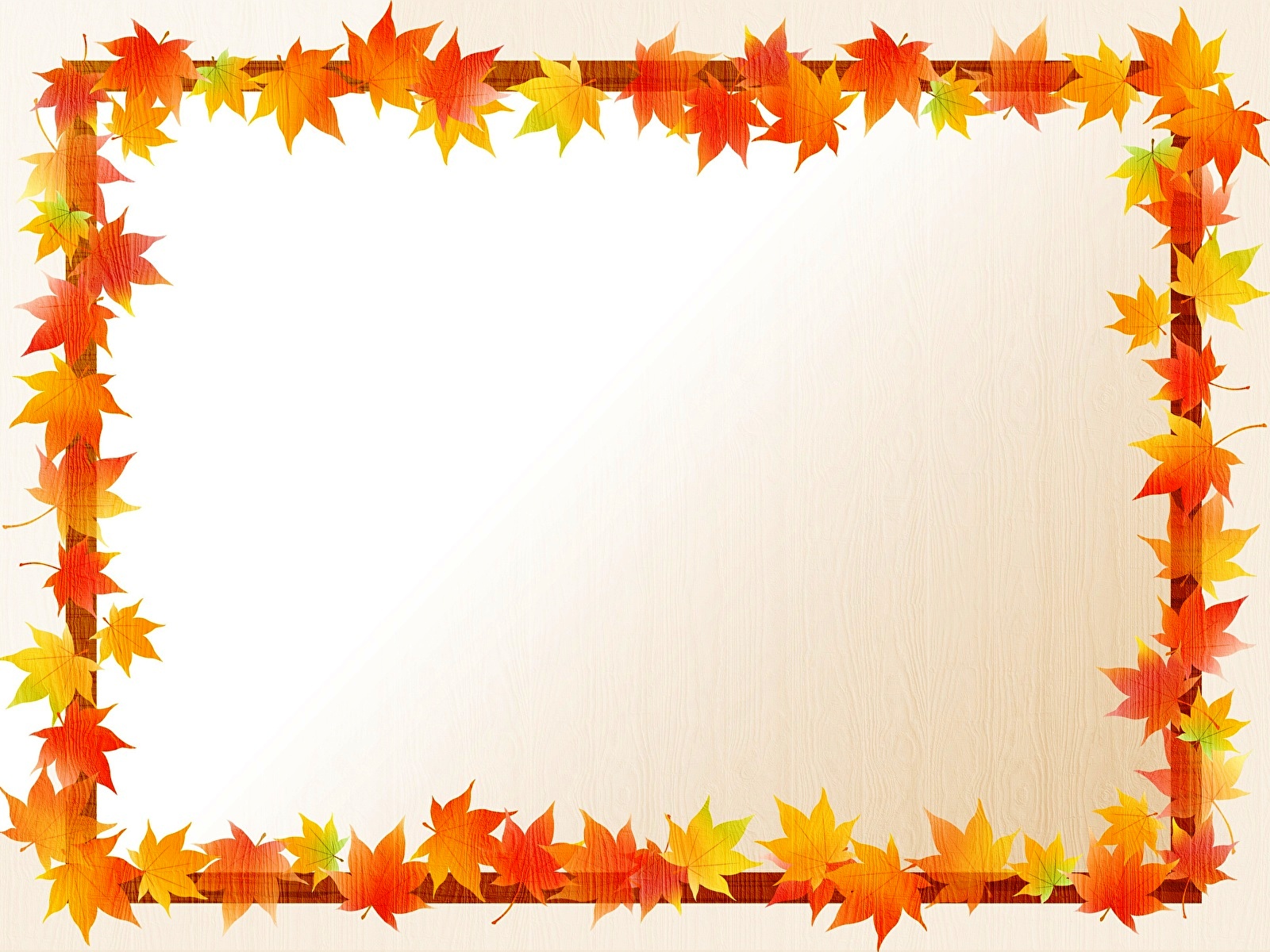 Спасибо
за внимание